Новая экосистема продуктов и услуг по информационной безопасности
Экосистема НОТА КУПОЛ
НОТА КУПОЛ
Платформа
НОТА КУПОЛ. Управление
Единая система управления средствами защиты сетевой инфраструктуры и межсетевыми экранами
НОТА КУПОЛ. Контейнеры
Защита и анализ данных контейнеров
НОТА КУПОЛ. Документы
Автоматизация аудита и категорирования предприятия
Реализация электронного документооборота
НОТА КУПОЛ. Правила
Набор правил системы обнаружения вторжений
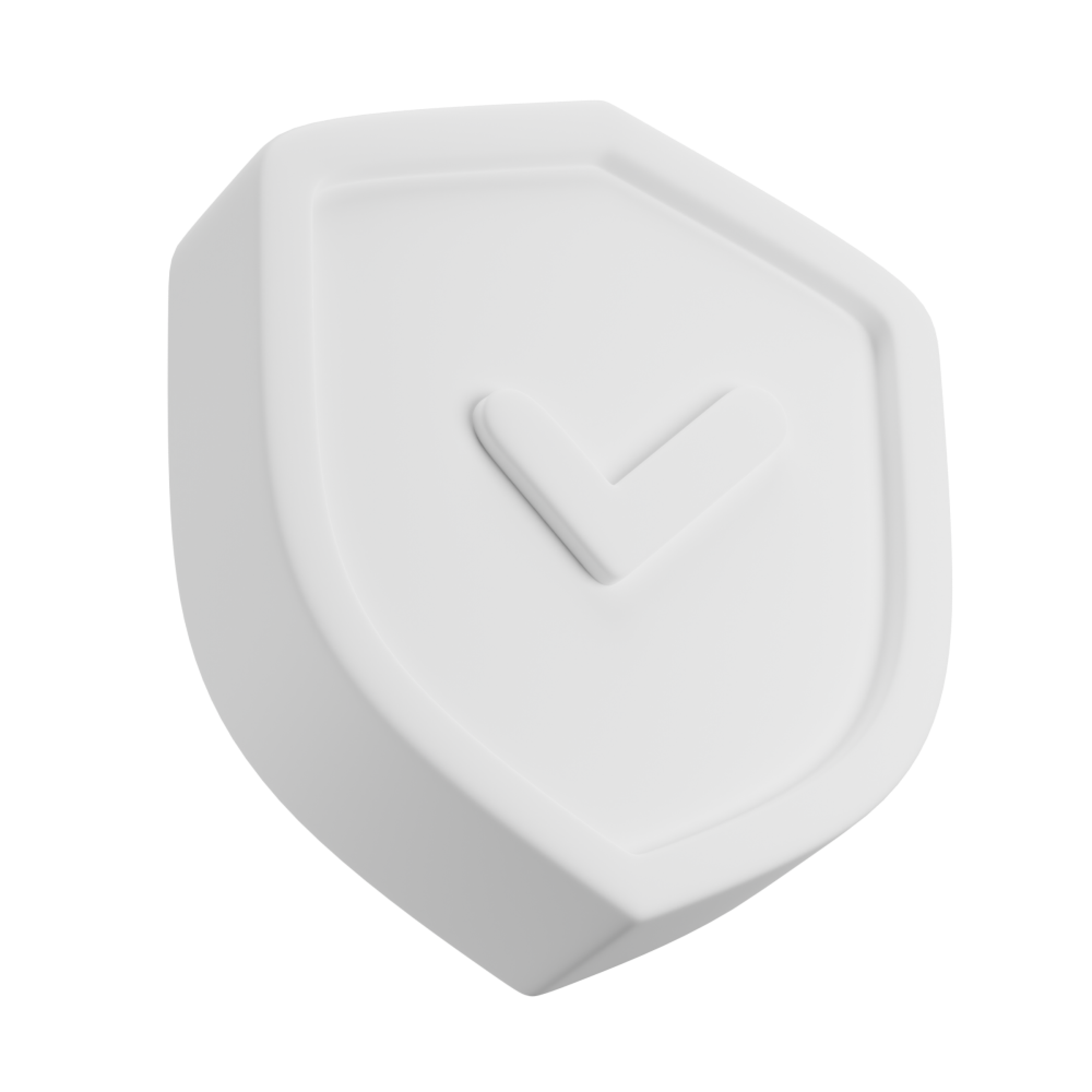 Нота Купол. Управление
нота Купол. Управление
Единый мультивендорный центр контроля, анализа и управления политиками сетевой безопасности на устройствах МЭ, UTM и NGFW
проблемы управления политиками безопасности в мультивендорной инфраструктуре
Оптимизация политик
Как эффективно анализи-ровать и оптимизировать политики безопасности?
Управление политиками
Как централизованно управлять правилами на МЭ разных вендоров?
Мониторинг
Как контролировать состояние подключенных устройств?
Контроль
Как контролировать изменения конфигураций устройств?
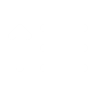 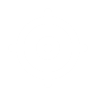 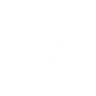 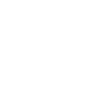 Мультивендорная реализация
Как интегрировать решения разных вендоров МЭ в систему управления?
Безопасность
Как обеспечить необходимые уровень lдоступов и сетевой безопасности компании?
Совместимость
Как интегрировать продукт в существующую инфраструктуру?
Ограничение прав
Как ограничить права доступа пользователей к устройствам?
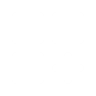 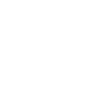 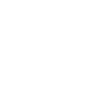 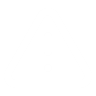 5
Нота КУПОЛ. Управление
Единый мультивендорный центр контроля, анализа и управления политиками сетевой безопасности на устройствах МЭ, UTM и NGFW
Ценность для клиента
Ускорение и унификация настройки из единого интерфейса политик МЭ всех вендоров устройств, установленных в инфраструктуре компании 
Видимость всех устройств МЭ в сети компании и своевременное нахождение неисправных
Быстрый ввод в эксплуатацию новых сегментов сети с помощью клонирования конфигураций на одно или несколько устройств
Полная видимость изменений политикна устройствах и возможность быстро найти устройство, политики которого нарушили какие-либо бизнес-процессы компании
Оптимально настроенные политики безопасности во всей инфраструктуре компании и отсутствие политик, снижающих пропускную способность сети компании и ее защищенность
Задачи, решаемые продуктом
Мониторинг состояния всех установленных МЭ
Подключение и мониторинг состояния доступности подключенных устройств МЭ: UserGate, CheckPoint, Cisco ASA, Fortigate и др.
Управление конфигурациями
Автобэкапирование конфигураций подключенных устройств, их клонирование на другие устройства, сравнение версий между собой и анализ
Интеграция с SIEM/SOAR
Отправка журналов событий продукта «НОТА | КУПОЛ. Управление» в сторонние системы по протоколу Syslog
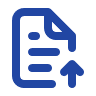 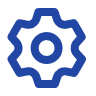 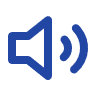 Администрирование
Предоставление прав доступа в систему локальным пользователям и из Active Directory / Astra Linux Directory. Управление парольной политикой. Журнал событий
Управление политиками безопасности
Централизованный контроль и управление политиками / правилами МЭ вендоров: UserGate, CheckPoint, Cisco ASA и др.
Оптимизация правил на всех устройствах
Выявление аномалий в правилах МЭ: избыточных, дублирующихся, теневых и других. Рекомендации по их оптимизации
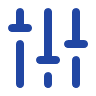 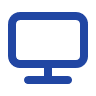 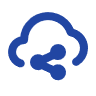 Интеграция со средствамидля сетевой защиты
Единая система для контроля, анализа и управления
НОТА КУПОЛ. Управление
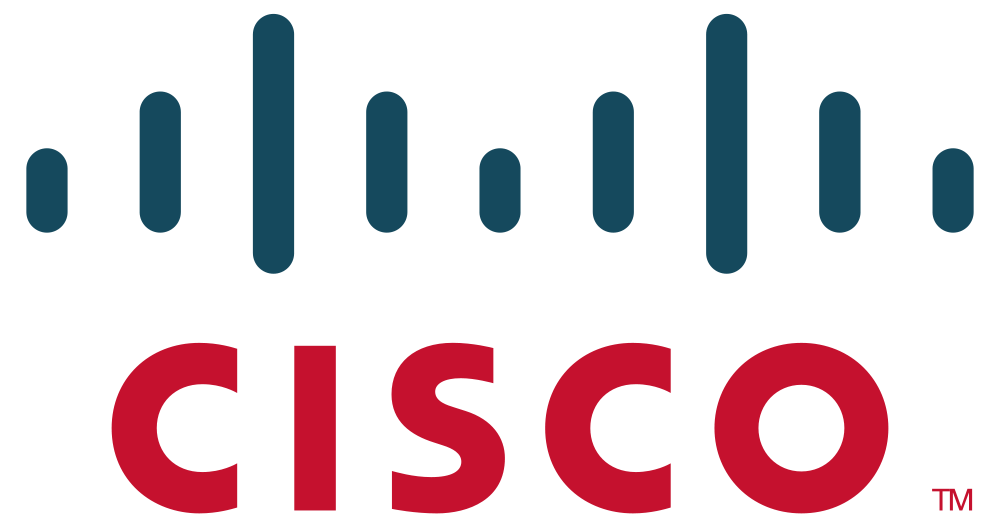 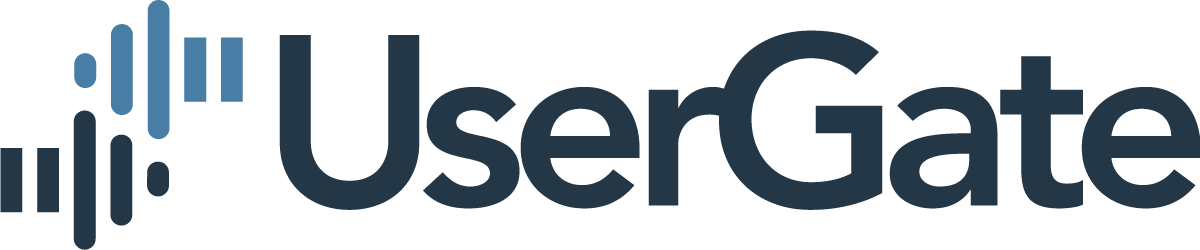 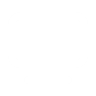 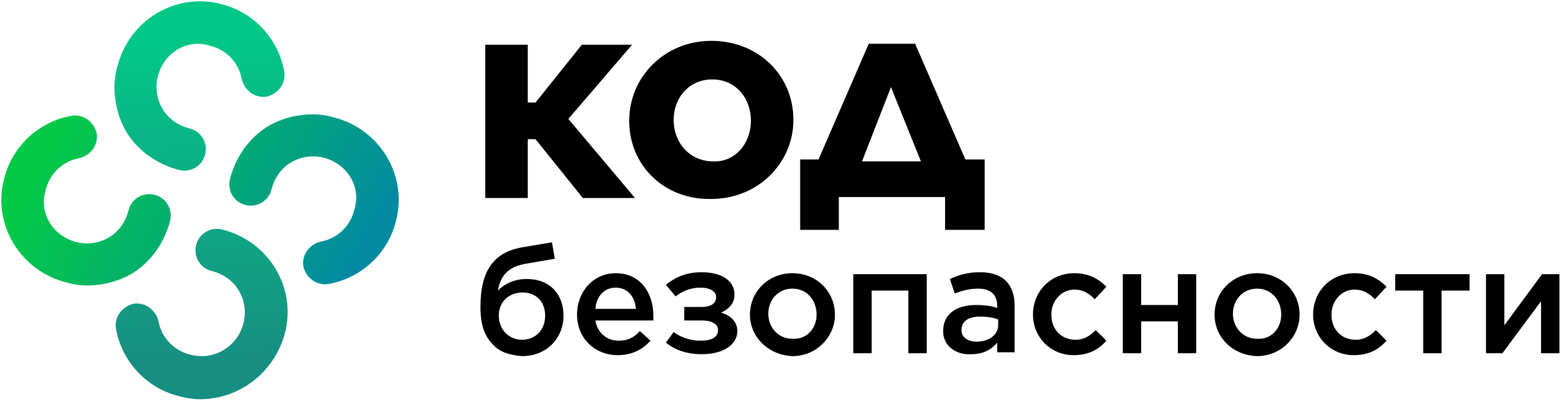 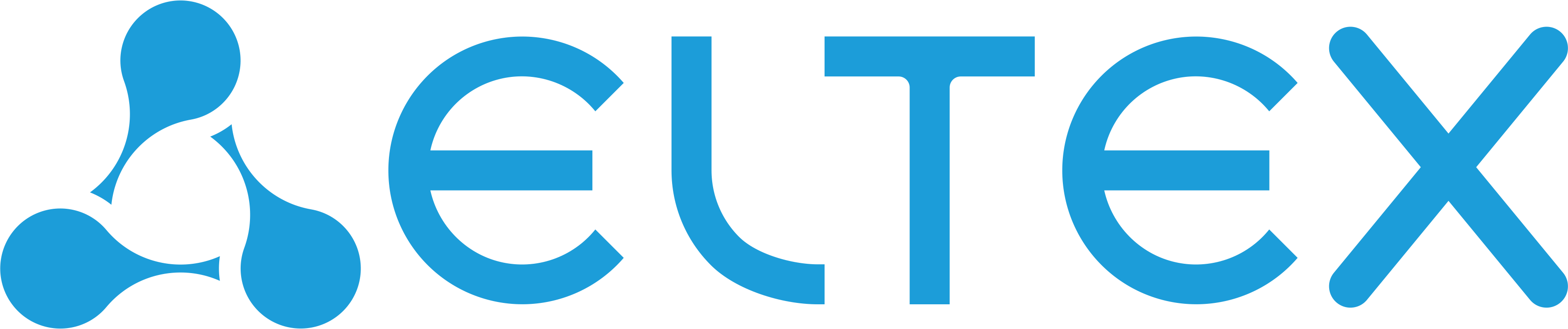 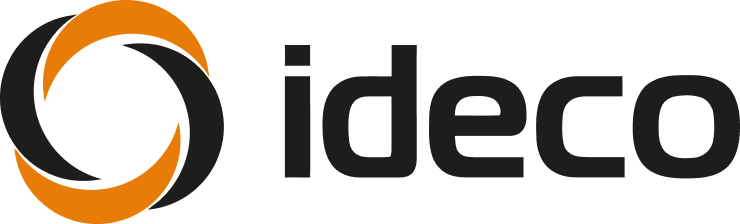 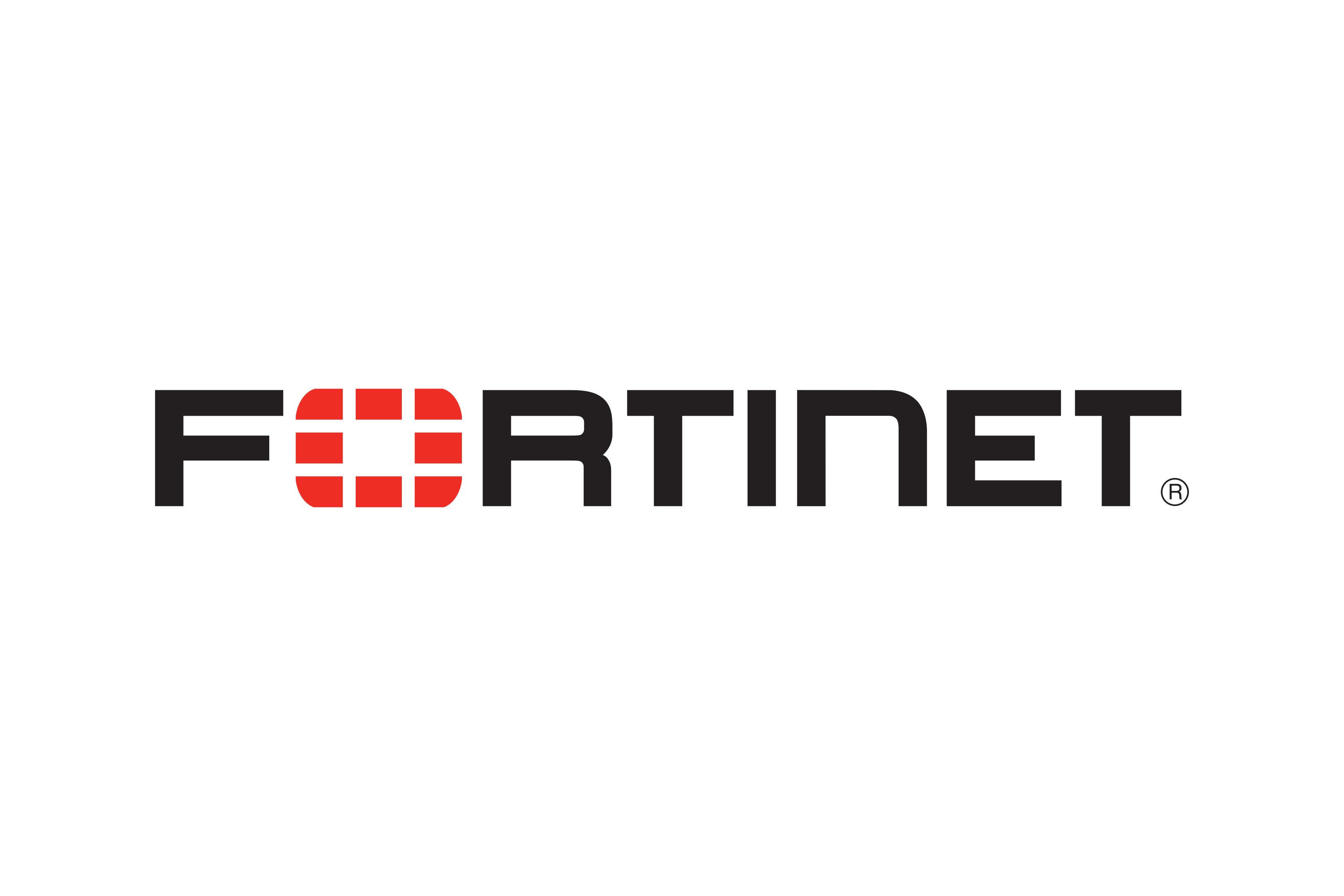 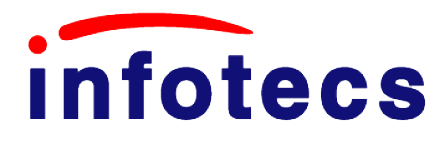 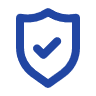 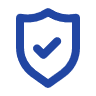 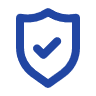 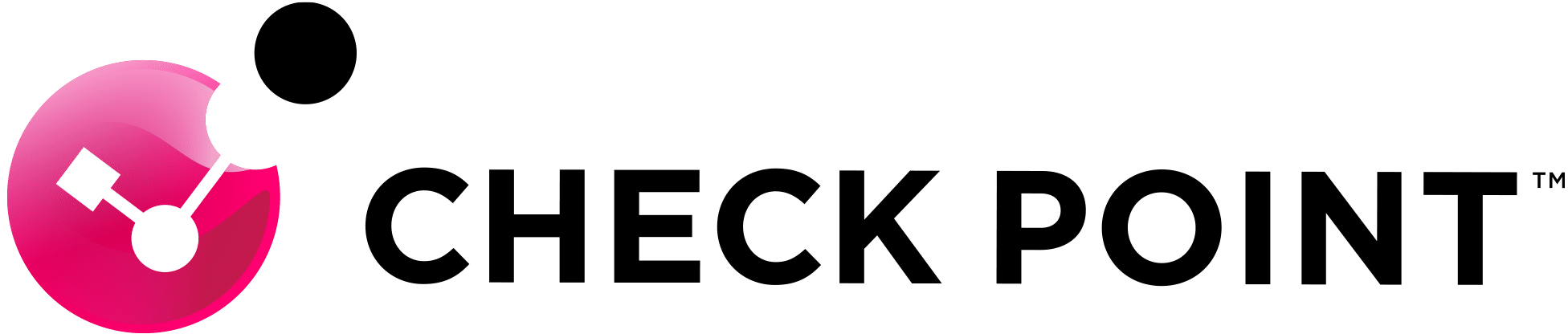 Межсетевой
экран
Межсетевой
экран
Межсетевой
экран
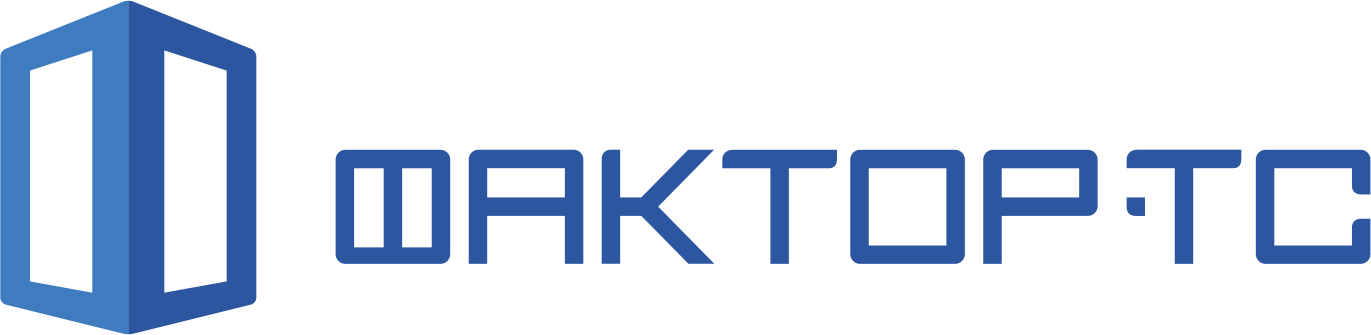 Другие вендора МЭ, UTM, NGFW и сетевых устройств
7
Дорожная карта развития продукта
Q4 2024
Q1 2025
Q2 2025
Добавление поддержки МЭ: Huawei, Cisco Firepower
Построение пути прохождения трафика от пункта А до Б в контексте межсетевого взаимодействия устройств
Интеграция с базами данных уязвимостей (БДУ) различных поставщиков
Онлайн/офлайн загрузка обновления БДУ, в том числе с единого сервера обновления вендора НОТА
Выявление уязвимостей на устройствах МЭ
Построение карты сети
Добавление поддержки маршрутизаторов
Управление политиками межсетевого взаимодействия устройств
Мультивендорное подключение сканеров хостов/уязвимостей
Выявление уязвимостей на конечных хостах на основании информации полученной с сканеров
Построение векторов атак на устройства сети
Управление заявками и задачами на устранение уязвимостей (Workflows), их приоритезация
Формирование и отправка отчетов по e-mail
Ведение единой базы сетевых объектов
Формирование рекомендаций по оптимизации правил в контексте одного устройства и межсетевого взаимодействия нескольких устройств
Выявление аномалий в объектах правил МЭ
Интеграция с трекерами-задач для обработки заявок
Централизованное управление задачами сканирования подключенных сканеров
Анализ объектов на устройствах и в правилах МЭ (Q4 2024)
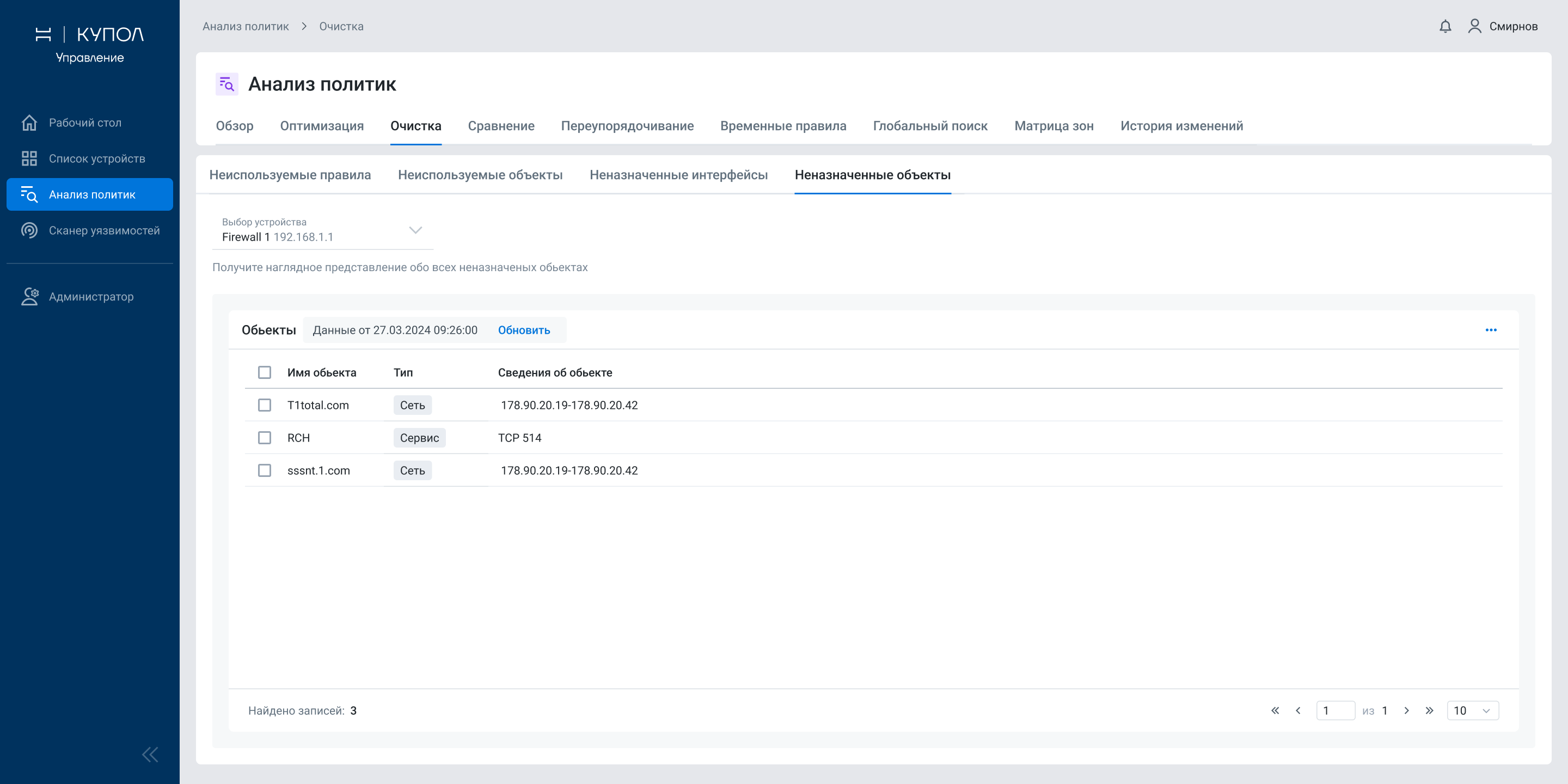 Рекомендации по оптимизации объектов на устройствах МЭ
9
История изменений правил МЭ (Q4 2024)
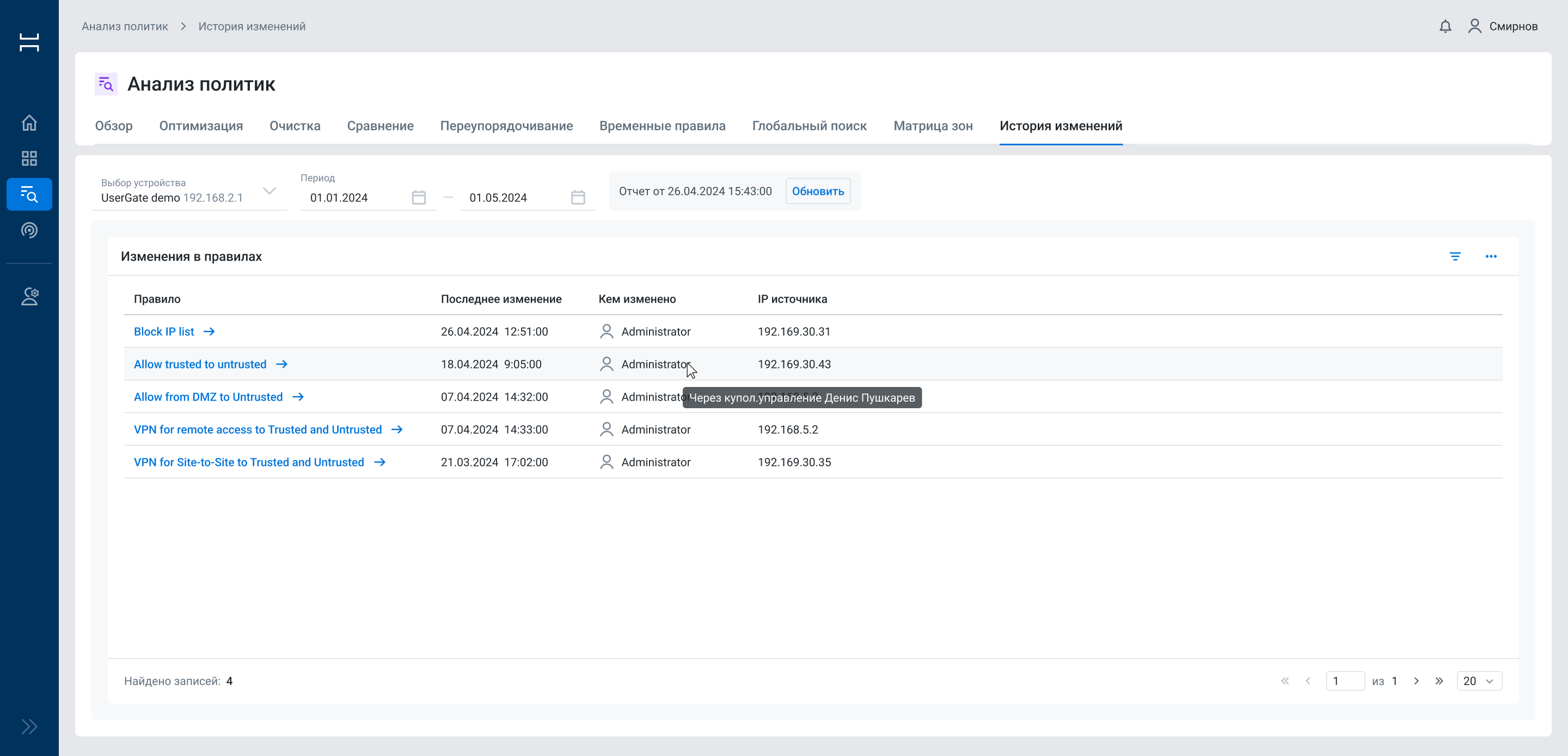 10
Построение карты сети и пути прохождения трафика (Q4 2024)
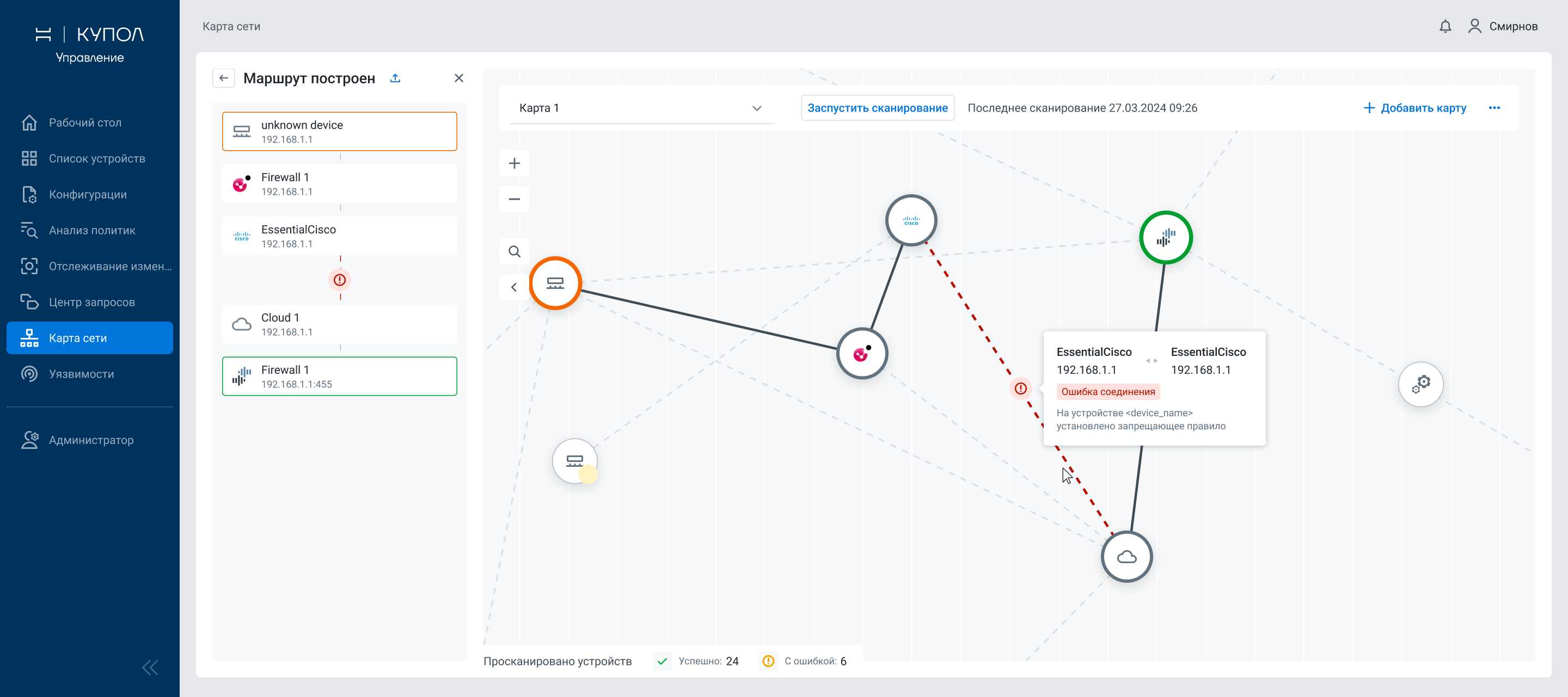 11
Выявление уязвимостей на устройствах по БДУ ФСТЭК (Q4 2024)
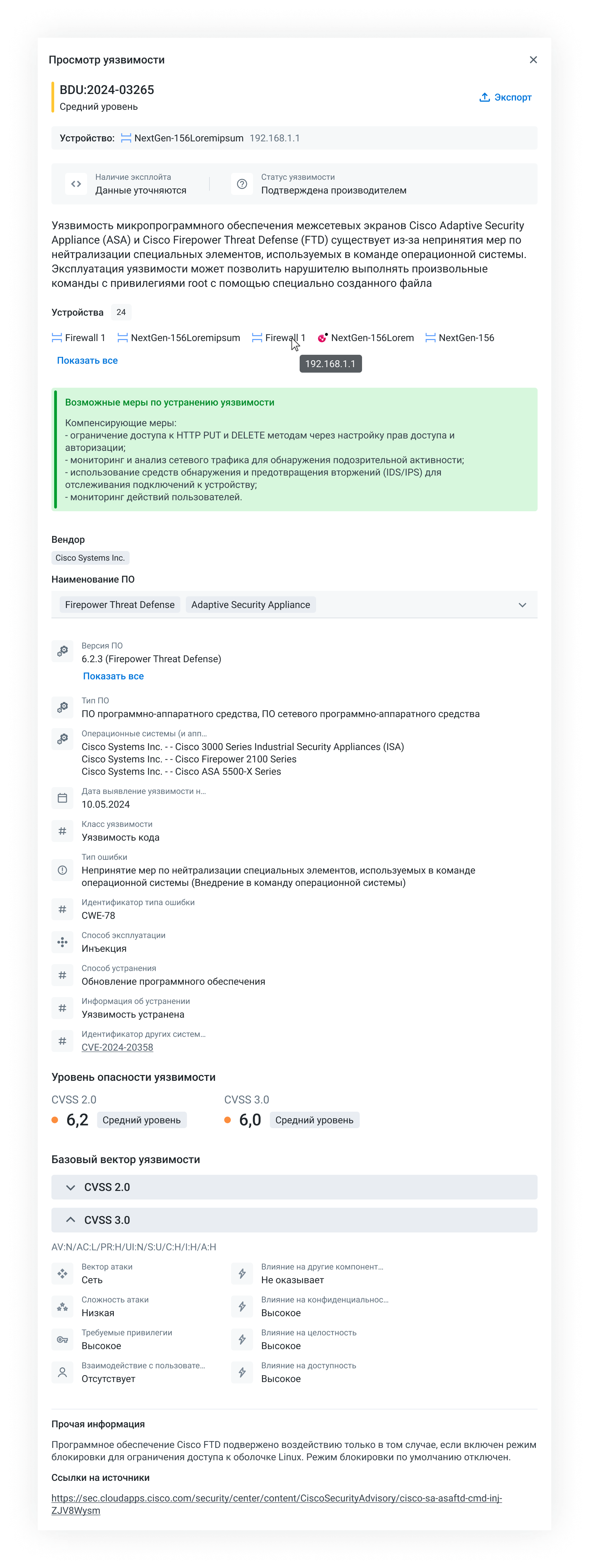 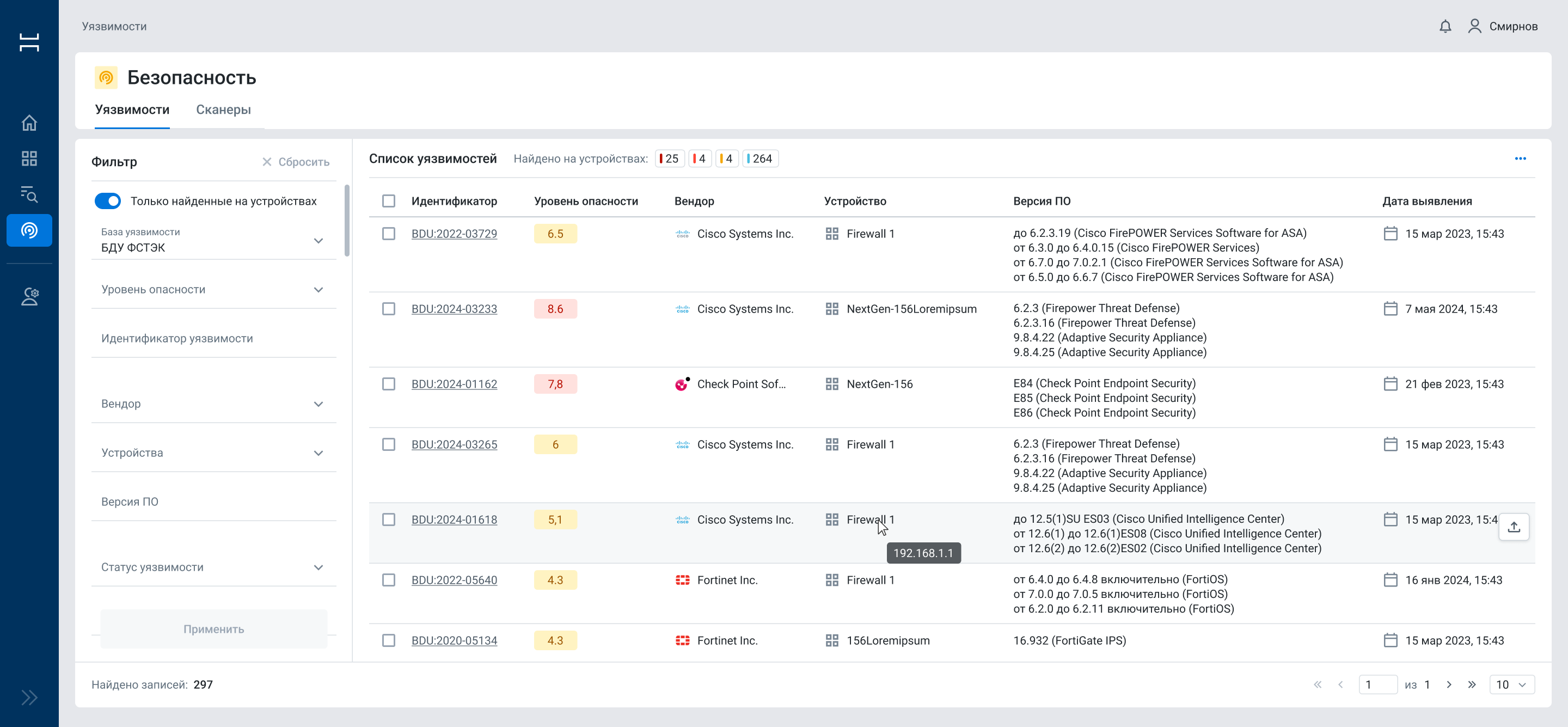 12
Управление политиками межсетевого взаимодействия (Q4 2024)
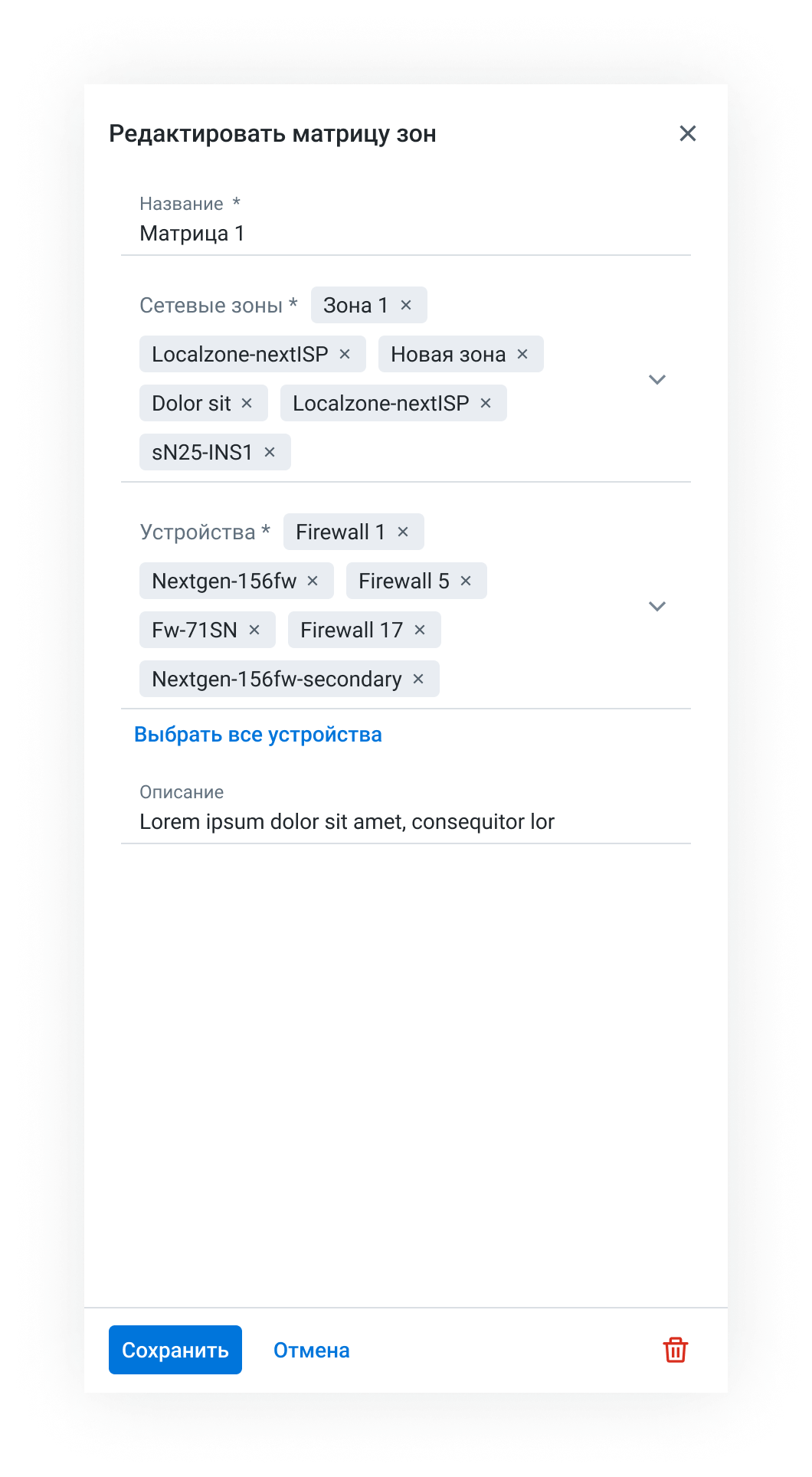 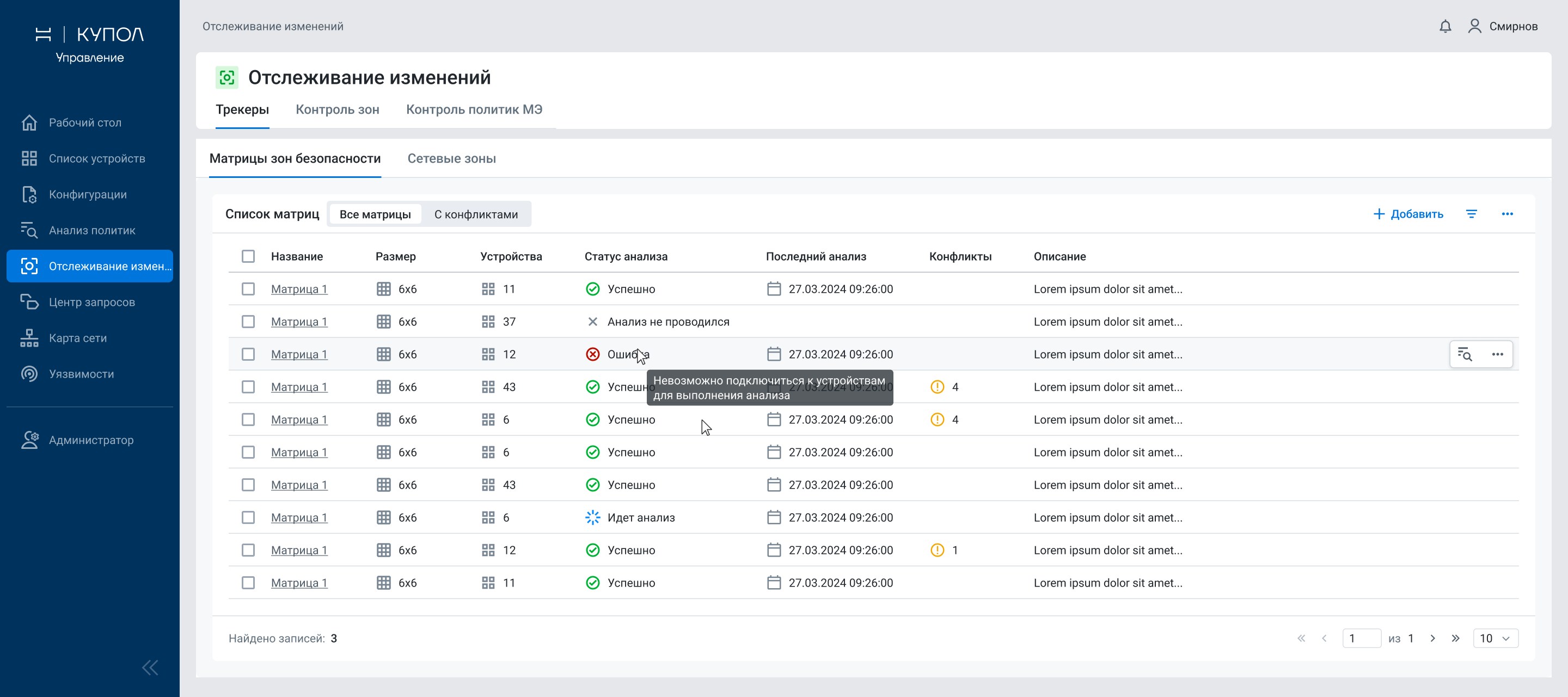 13
Интеграция со сканерами сети (Q1 2025)
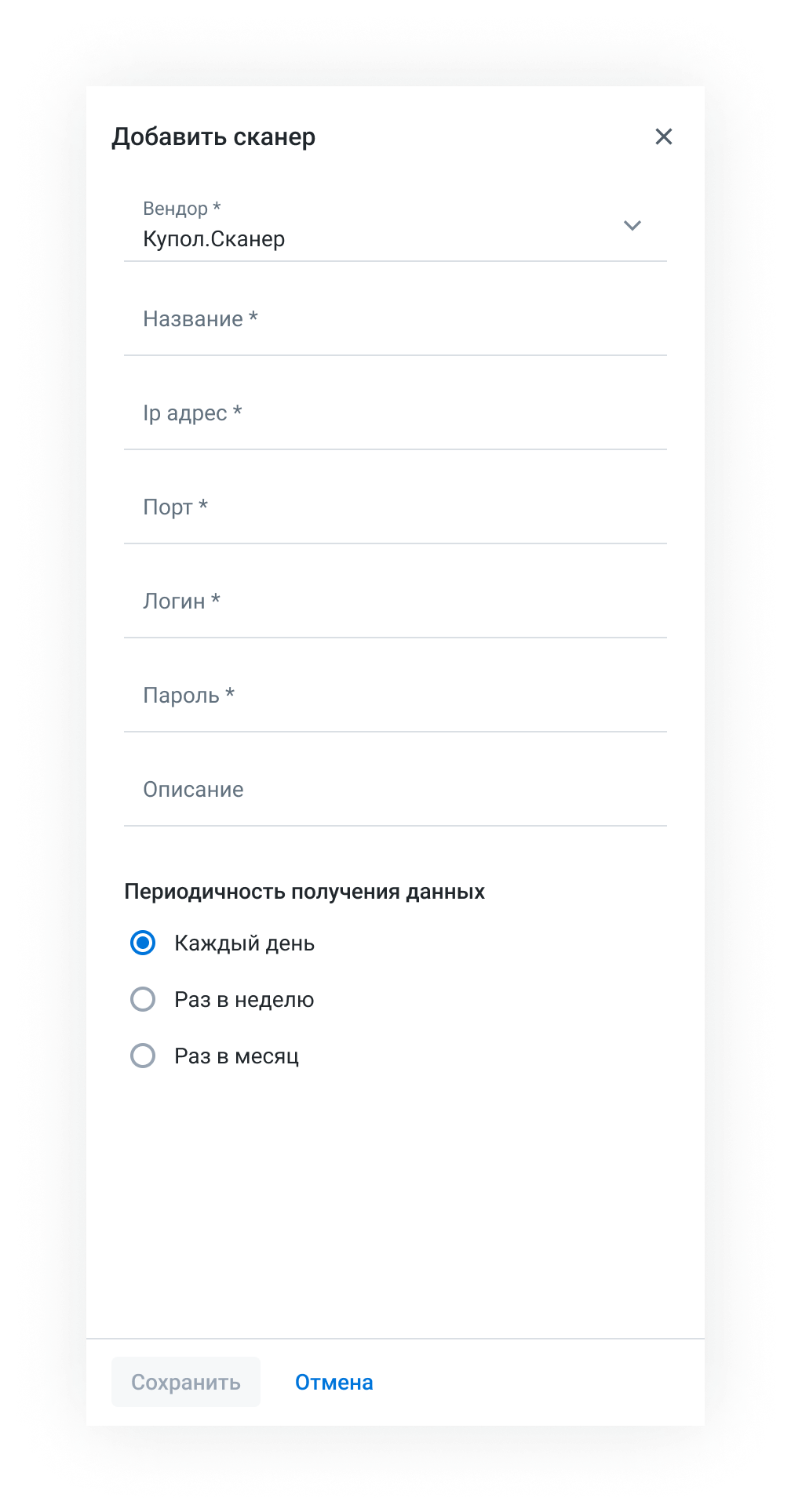 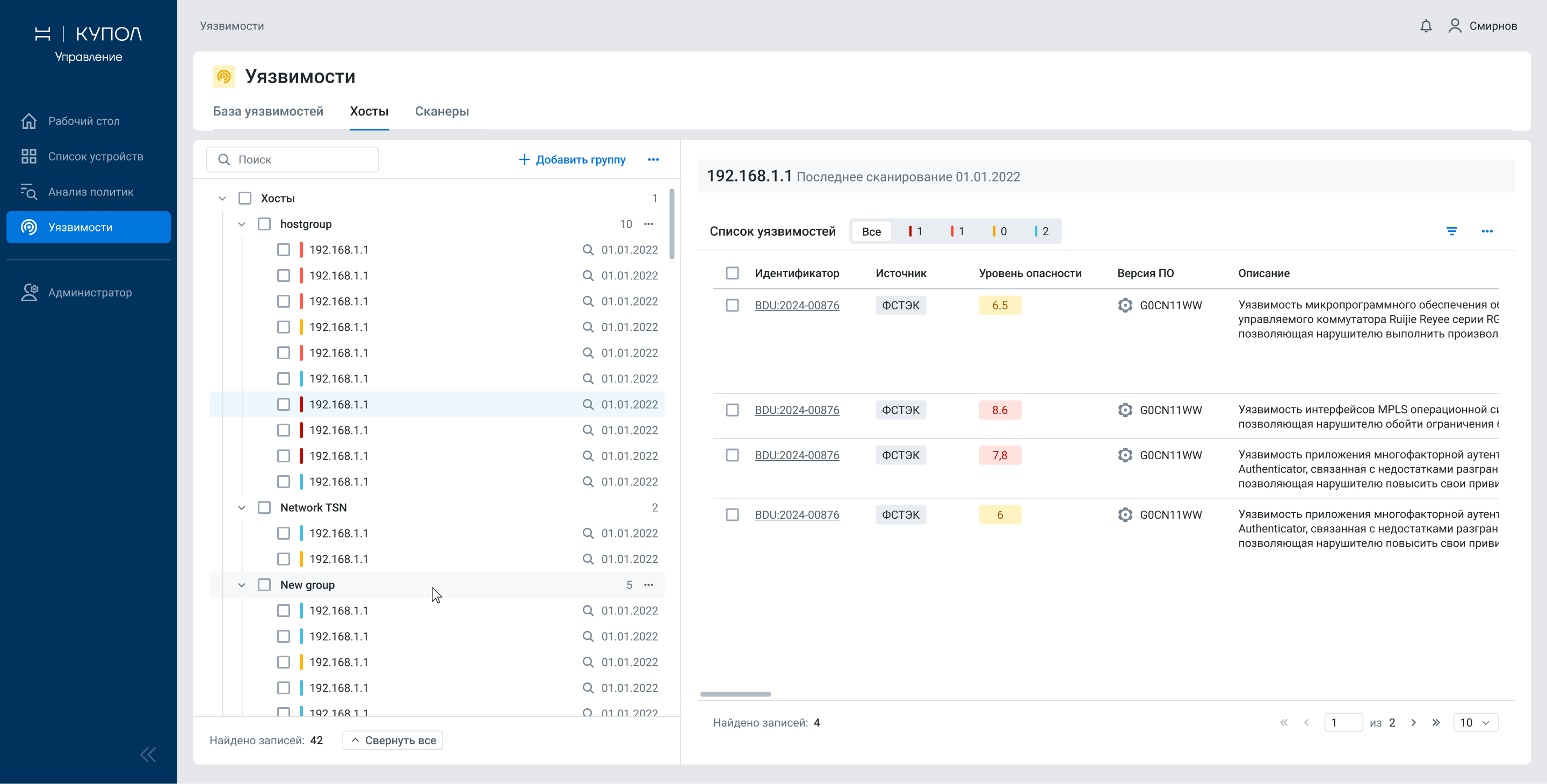 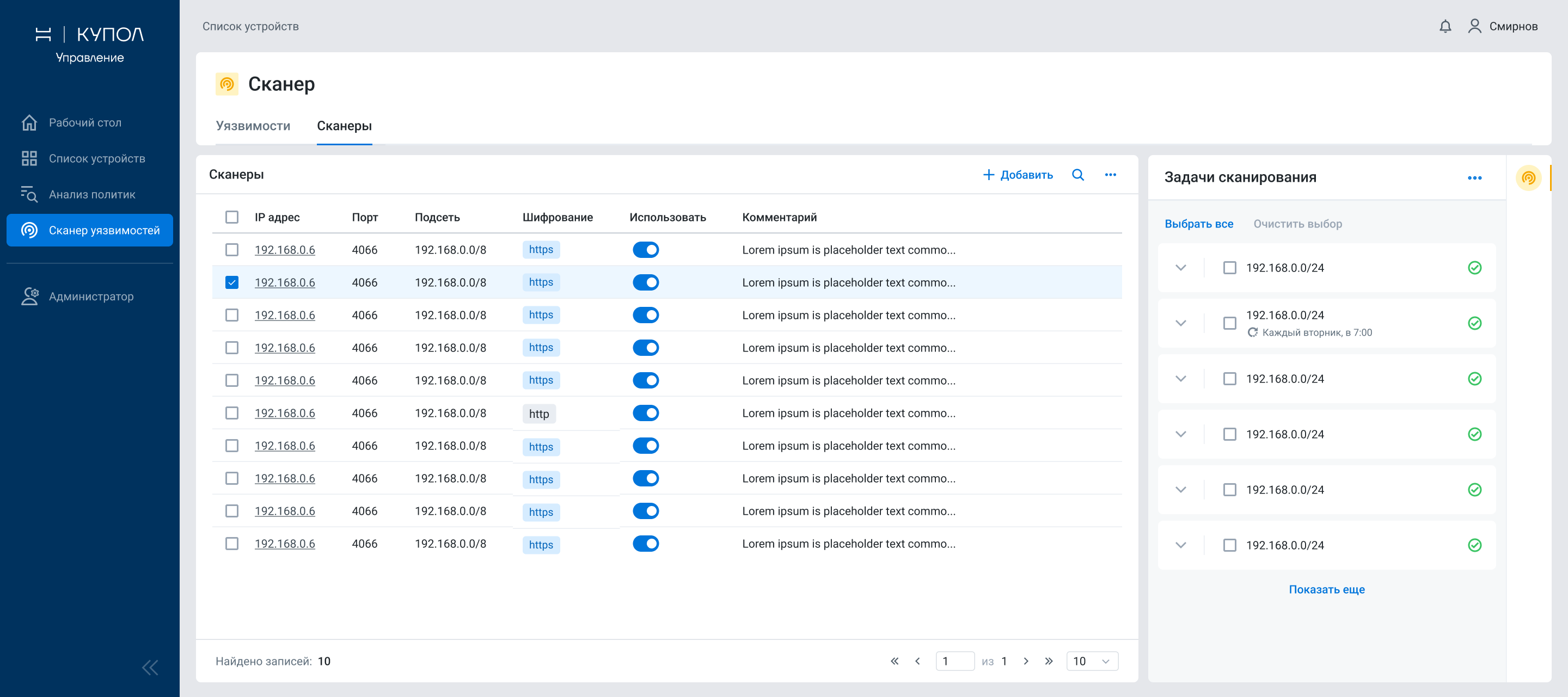 14
Построение рабочих процессов(WorkFlow) (Q1 2025)
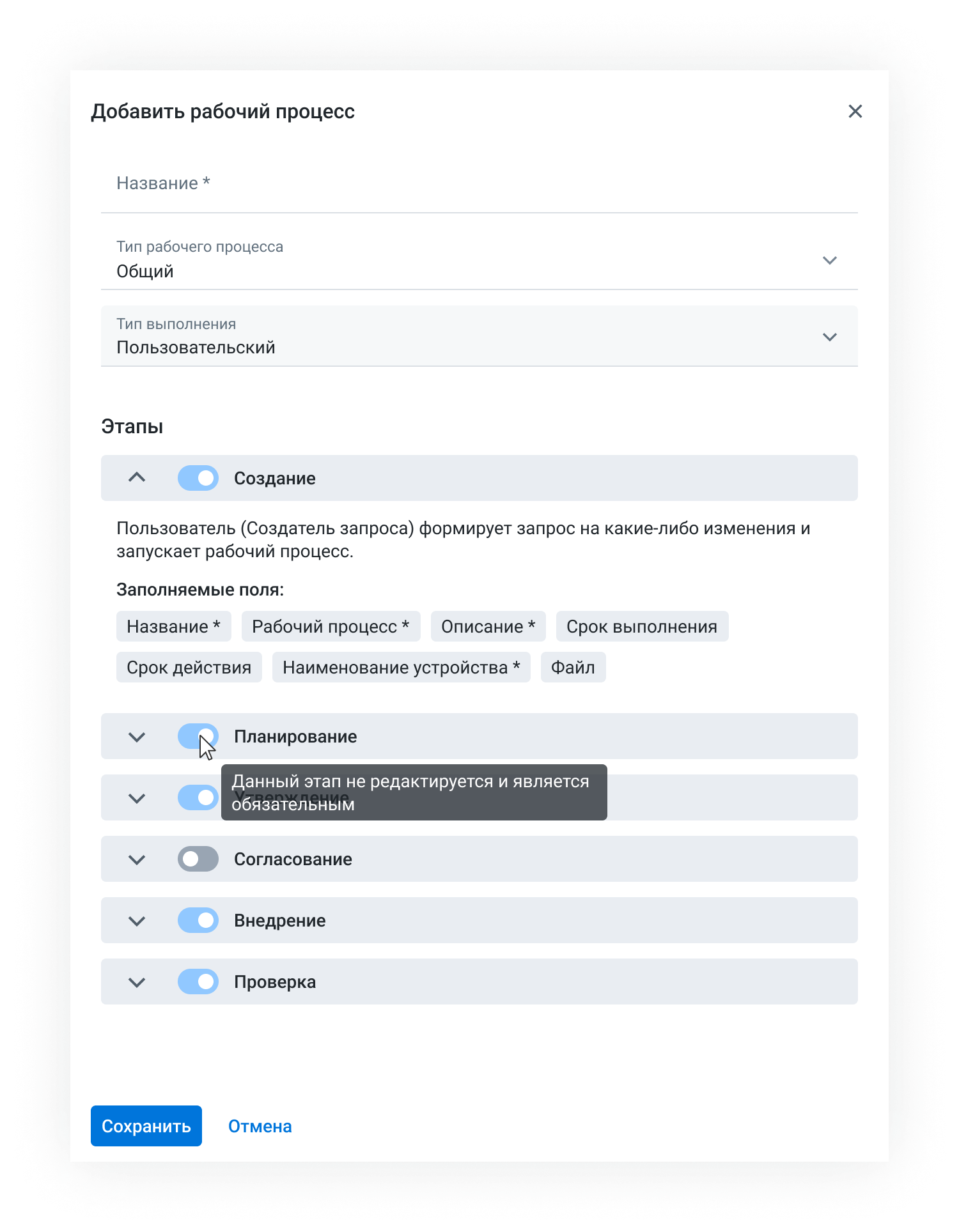 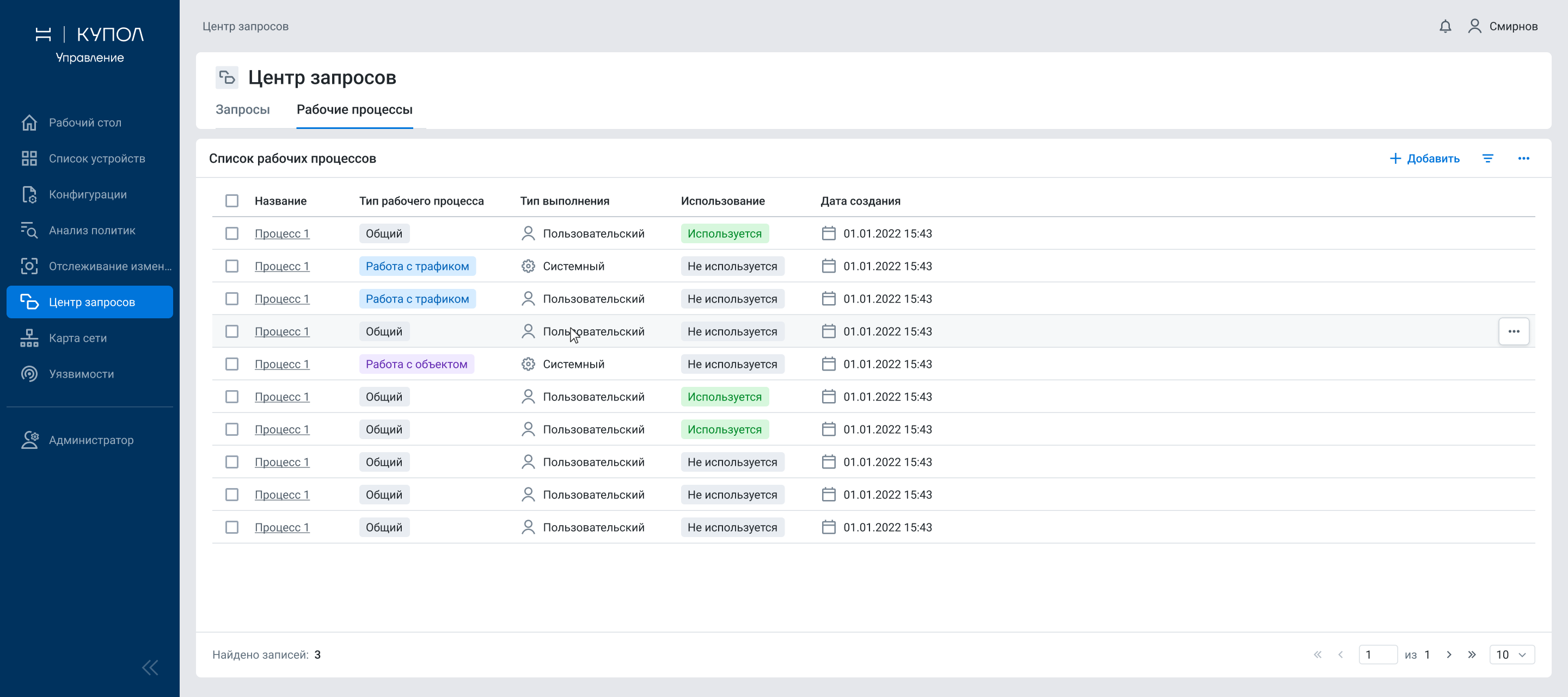 15
Создание и управление задачами (Q1 2025)
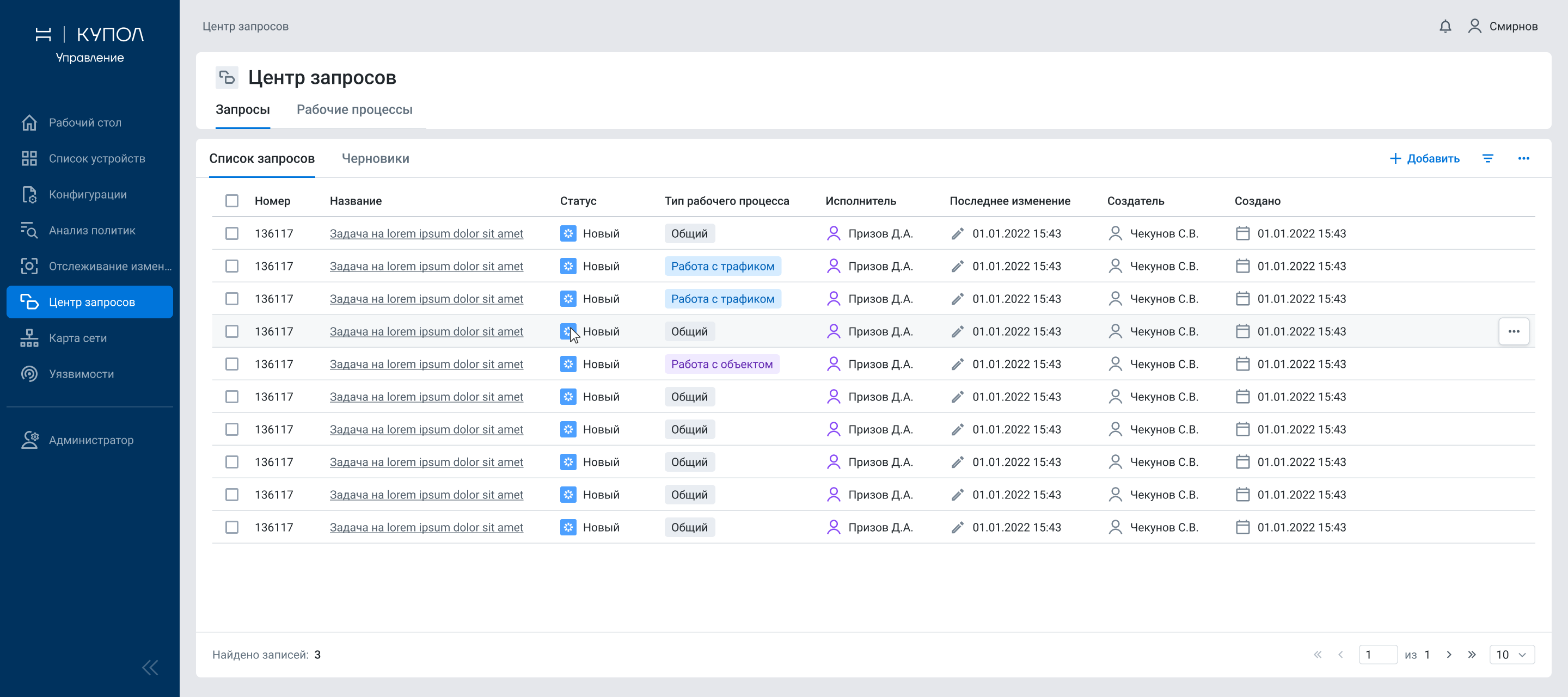 16
НОТА Купол. Контейнеры
нота Купол. Контейнеры
Система защиты контейнерных сред разработки
Риски контейнерных сред разработки
Риски реестров
Небезопасные соединения
Старые образы (не поддерживаются вендором)
Контроль целостности образов
Риски образов
Уязвимости в образе
Дефекты конфигурации
Встроенное malware (вирусы, секреты и тд)
Недоверенные образы
Риски оркестратора
Неограниченный административный и неправомерный доступ
Плохое разграничение связей между контейнерами
Некорректная  конфигурация оркестратора
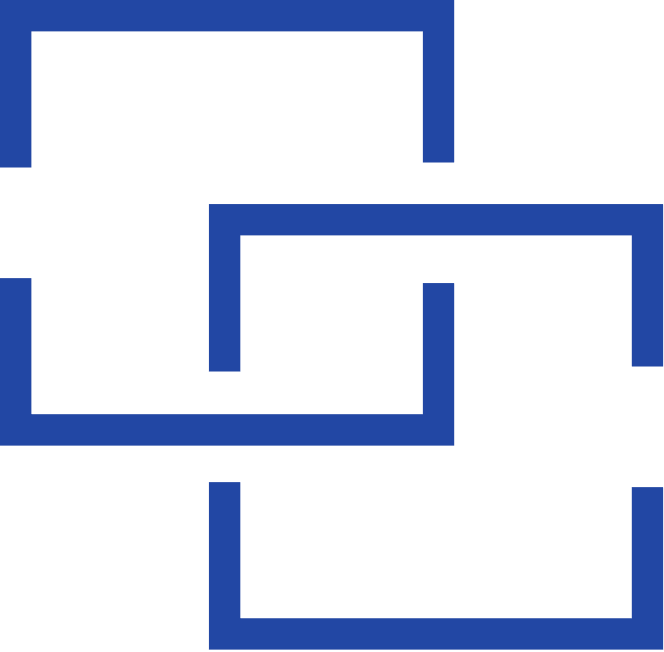 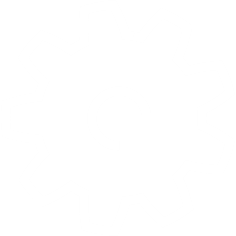 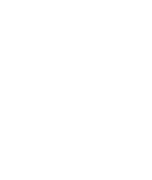 Риски ОС хоста
ОС избыточна для запуска контейнеров
Уязвимости в компонентах ОС, которые могут влиять на работу приложения
Некорректное использование пользовательских доступов
Изменения в файловой системе хоста
Риски контейнеров
Уязвимости в запущенном ПО
Неограниченный сетевой доступ из контейнеров
Небезопасная конфигурация контейнера
Уязвимости в самом приложения
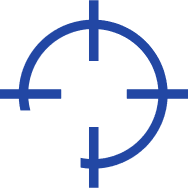 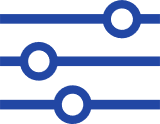 Реализовано
В работе
19
Риски контейнерных сред разработки
Риски реестров
Небезопасные соединения
Старые образы (не поддерживаются вендором)
Контроль целостности образов
Риски образов
Уязвимости в образе
Дефекты конфигурации
Встроенное malware (вирусы, секреты и тд)
Недоверенные образы
Риски оркестратора
Неограниченный административный и неправомерный доступ
Плохое разграничение связей между контейнерами
Некорректная  конфигурация оркестратора
trivy
clair
snyk
dockle
trivy
snyk
ClamAV
trust registry
cosign
kube-bench
kube-hunter
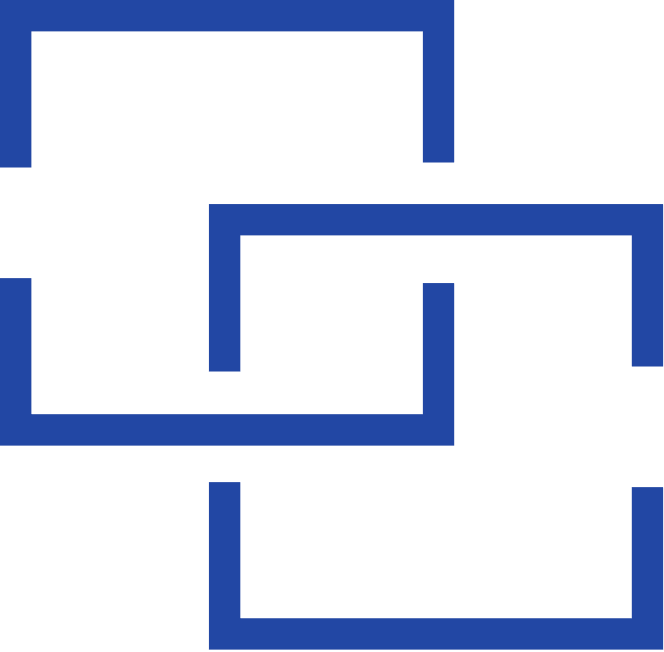 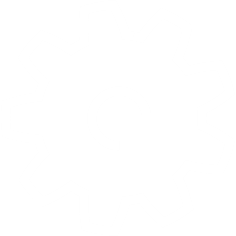 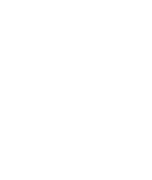 НОТА.КУПОЛ Контейнеры
НОТА.КУПОЛ Контейнеры
stackrox
AquaSecurity
Luntry
Риски ОС хоста
ОС избыточна для запуска контейнеров
Уязвимости в компонентах ОС, которые могут влиять на работу приложения
Некорректное использование пользовательских доступов
Изменения в файловой системе хоста
Риски контейнеров
Уязвимости в запущенном ПО
Неограниченный сетевой доступ из контейнеров
Небезопасная конфигурация контейнера
Уязвимости в самом приложения
Talos
RancherOS
eBPF
kyverno
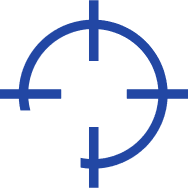 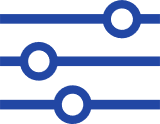 eBPF
kyverno
stackrox
AquaSecurity
Luntry
stackrox
AquaSecurity
Luntry
Реализовано
В работе
20
сканирование образов контейнеров
Сканирование реестров образов
Оценка риска работы с образом
Поиск на наличие эксплойтов, EOL и трендовых уязвимостей
Выгрузка отчетов CSV
Формирование SBOM (SPDX, CycloneDX)
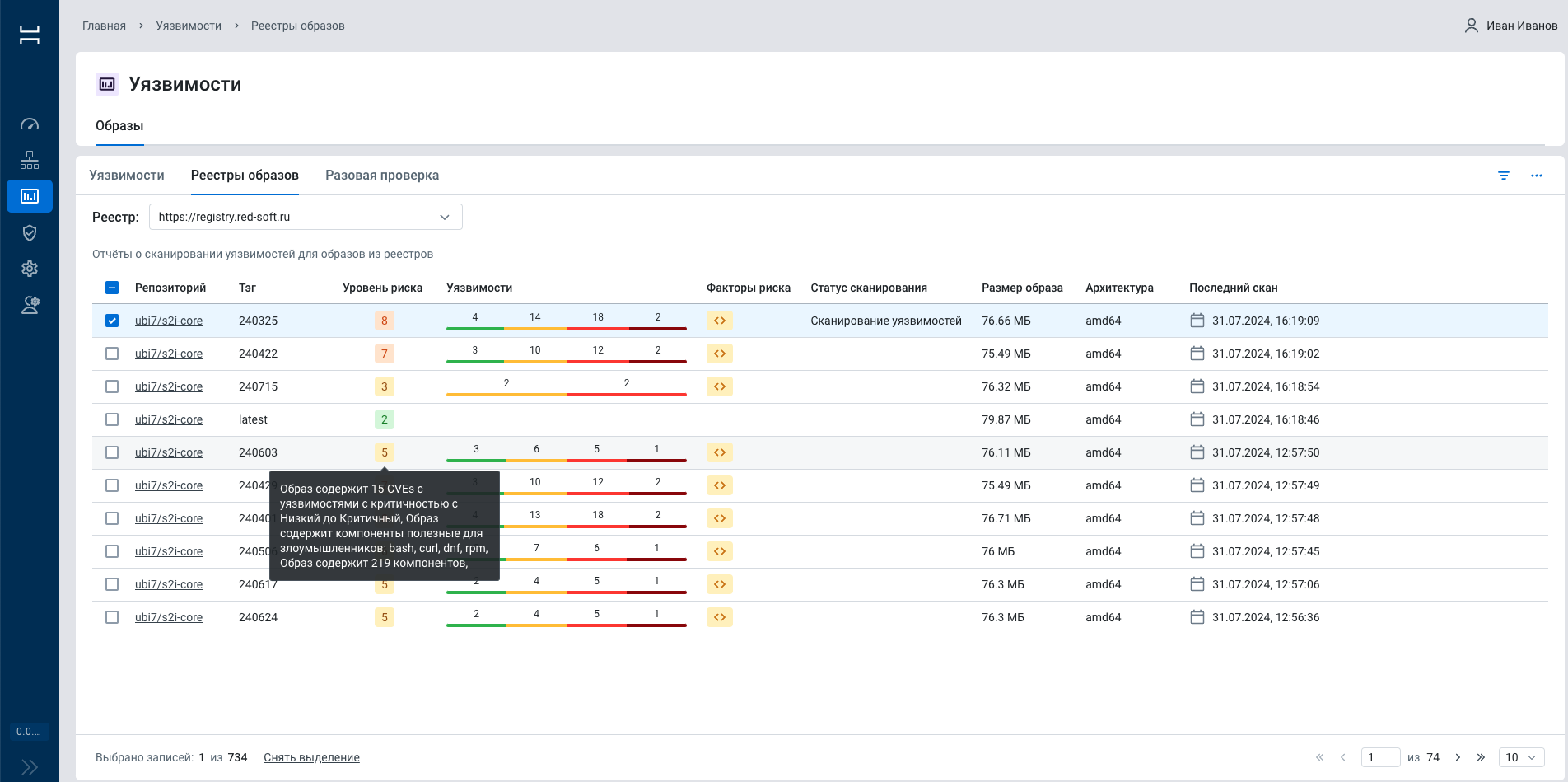 21
Детальная информация по сканированию образов
Сканирование образов по 17 базам данных уязвимостей (международные, отечественные, базы вендоров)
Поддержка образов на основе отечественных ОС
Поиск на наличие секретов по преднастроенным и пользовательским правилам
Проверка образа на соотвестветствие стандартам CIS
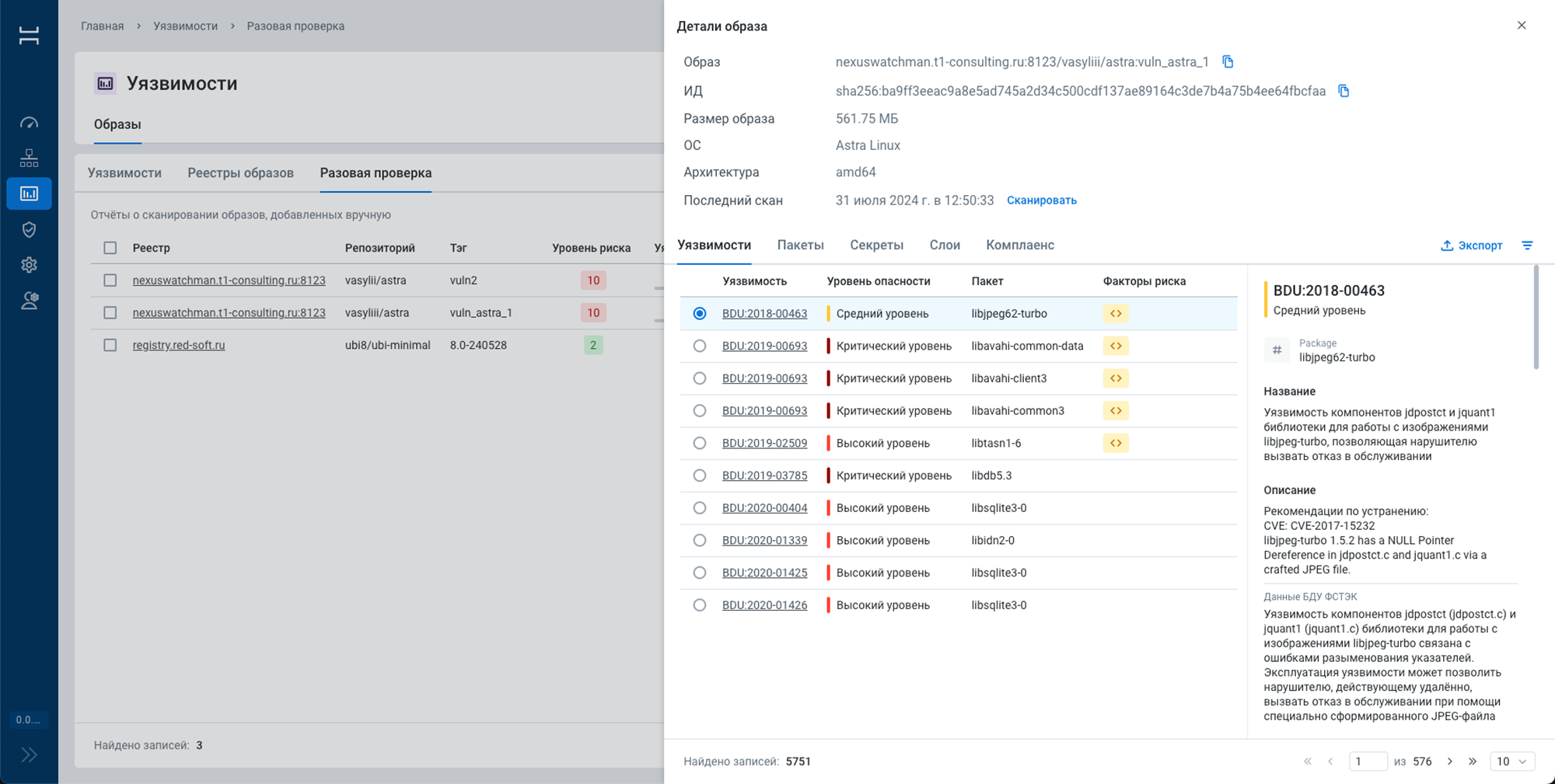 22
Проверка на соответствие стандартам
Проверка на соотвествие стандартам CIS K8S
Проверка на соотвествие стандартам CIS Docker
Возможность создать пользовательские правила
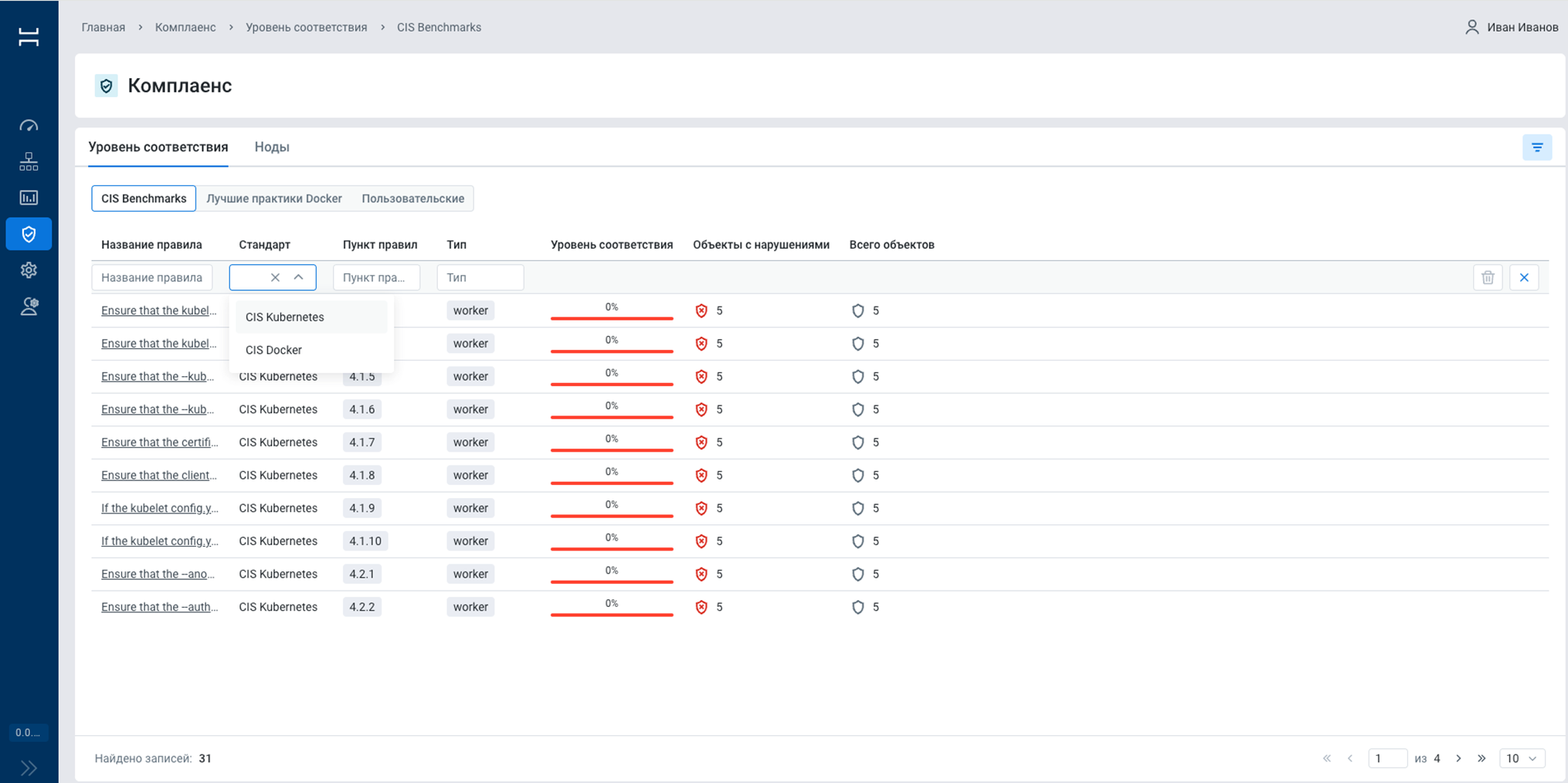 23
Дашборды
Гибкая настройка пользовательских дашбордов по результатам сканирования и выявленным несоответствиям стандартам
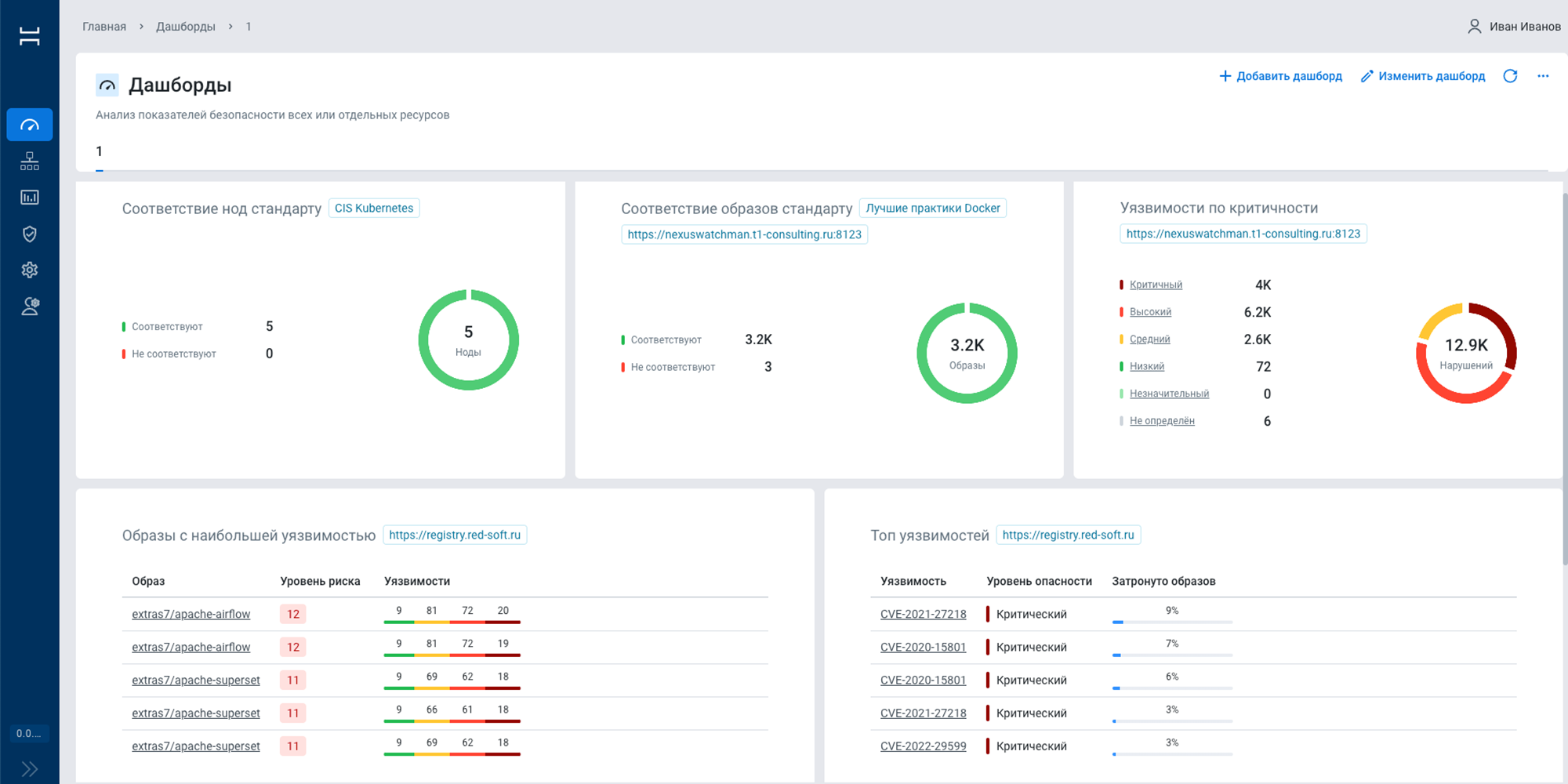 24
Карта сети
Визуализация взаимодействия компонентов кластера
Поддержка мультикластерности
Визуализация трафика сетевых соединений
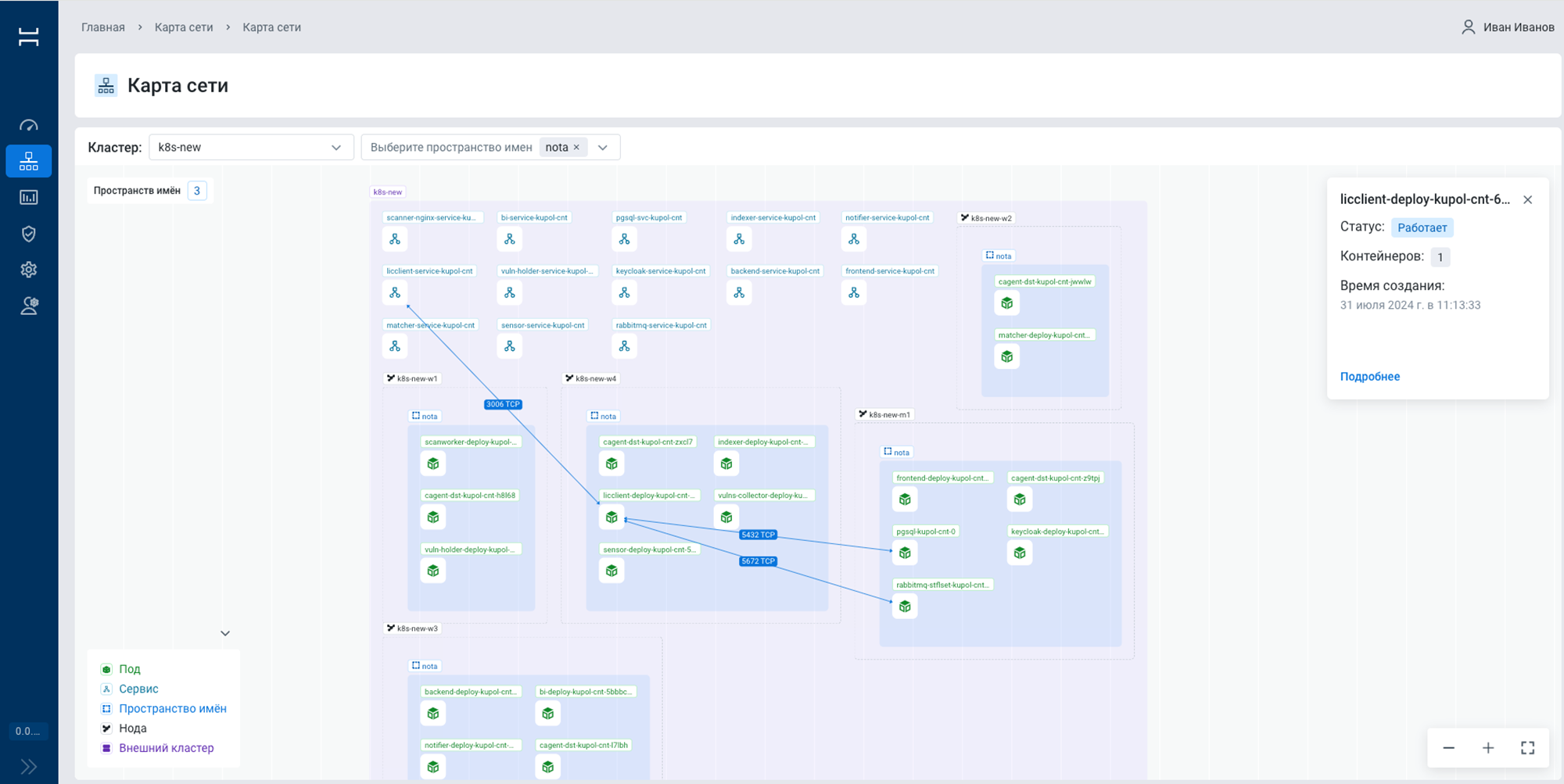 25
НОТА Купол. Документы
НОТА Купол. Документы
Система автоматизации процесса аудита и категорирования КИИ (ФЗ-187) и учёта ИТ-активов
Преимущества системы
Категорирование в соответствии требованиям 187-ФЗ
Позволяет субъектам КИИ с минимальными трудозатра-тами провести категорирование объектов КИИ в соответствии требованиям федерального закона 187-ФЗ «О безопасности критической информационной инфраструктуры Российской Федерации» от 26.07.2017 №187-ФЗ.
Автоматизации процесса категорированияобъектов КИИ
Благодаря автоматическому расчёту категории значимости объекта КИИ, автоматичес-кому учёту примененных и необходимых мер защиты в отношении объекта КИИ, автоматическому формированию актов категорирования.
Обеспечение полного контроля и прозрачности процесса категорирования
За счёт агрегации в едином пространстве сведений:о субъекте КИИ, об ОКИИ, о лице эксплуатирующем ОКИИ, о взаимодействии ОКИИ и сетей электросвязи, о программных и программно-аппаратных средствах используемых на ОКИИ.
Ускорение процесса подготовки документов по форме ФСТЭК России
Позволяет субъектам КИИ подготовить необходимые документы по результатам проведения категорирования для отправки во ФСТЭК России.
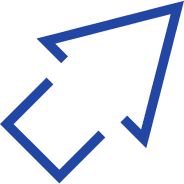 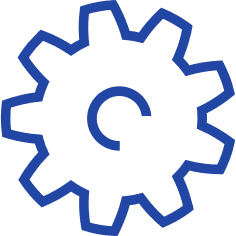 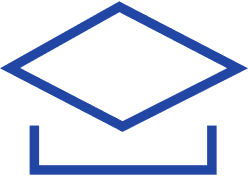 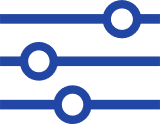 28
Основные проблемы категорирования и аудита
Категорирование объектов КИИ в соответствии требованиям 187-ФЗ
Субъекты КИИ
Ракетно-космическая промышленность
Банковская сфера и иные сферы фин. рынка
Топливно-энергетический комплекс
Военно-промышленный комплекс
Атомная промышленность
Горнодобывающая промышленность
Металлургическая и химическая промышленность
ЮЛ и ИП, взаимодействующие с системами КИИ
Здравоохранение
Единое рабочее пространство для учёта сведений о субъекте КИИ и относящихся к нему объектов
Автоматизация процесса категорирования объектов КИИ
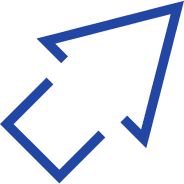 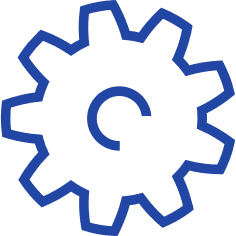 Формирование актов категорирования для ФСТЭК России
Контроль мероприятий по соответствию требованиям регуляторов
Объекты КИИ
Информационные системы
Телекоммуникационные системы
Автоматизированные системы управления технологическими процессами
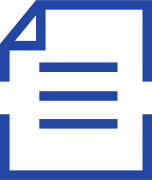 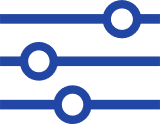 29
Как решает проблемы из коробки
Инвентаризация информационной инфраструктуры и определение ОКИИ
Ручное категорирование
Формирование информации об угрозах и мерах обеспечения ИБ
Ведение юридической информации субъекта КИИ
Определение состава объектов КИИ
Подготовка пакета документов
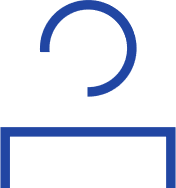 Включение систем в состав объекта КИИ
Проставление показателей значимости
Определение категории значимости каждого объекта
Определение уровня защищенности ОКИИ
Формирование акта категорирования
Перечня объектов
Приказа о комиссии
Формируется список систем
Описание единицы оборудования
Определение связи между системами и критичности данных
Формирование актуальных угроз и их экспертная оценка
Формирование модели угроз
Определение списка мер по обеспечению ИБ и их покрытие текущими СЗИ
Добавление сведений о субъекте КИИ
Создание комиссии
Занесение общей информации об объектах
Определение критических бизнес-процессов
Сотрудник службы информационной безопасности
Отправка сформированного и подписанного пакета документов во ФСТЭК России
Ведение справочной информации,
Контроль исполнения мероприятий в рамках процесса категорирования
Отслеживание изменения законодательства
Ручная актуализация информация, формирования отчетных документов в рамках перекатегорирования
Категорирование с использование Купол. Документы
Инвентаризация информационной инфраструктуры и определение ОКИИ
Формирование информации об угрозах и мерах обеспечения ИБ
Ведение юридической информации субъекта КИИ
Подготовка пакета документов
Определение состава объектов КИИ
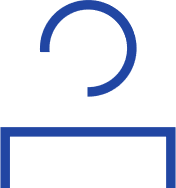 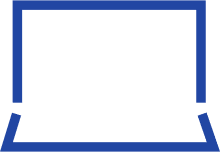 Формирование актуальных угроз и их экспертная оценка
Формирование модели угроз
Определение списка мер по обеспечению ИБ и их покрытие текущими СЗИ
Формируется список систем
Сканирование сетевых активов (оборудование, ПО, порты, пользователи, интерфейсы, сервисы и тд)
Определение связи между системами и критичности данных
Актуализация данных за счет повторного сканирования
Включение систем в состав объекта КИИ
Проставление показателей значимости
Определение категории значимости каждого объекта
Определение уровня защищенности ОКИИ
Формирование акта категорирования
Перечня объектов
Приказа о комиссии
Добавление сведений о субъекте КИИ
Создание комиссии
Занесение общей информации об объектах
Определение критических бизнес-процессов
Сотрудник службы информационной безопасности
Автоматическое заполнение требуемых параметров
[Speaker Notes: Процесс и цифры по тому, как сокращается время.]
Результаты внедрения продукта
Возможность самостоятельного проведения аудита и категорирования с минимальным количеством формальностей и сохранением конфиденциальности
Полный список активов компании или предприятия (с возможностью простого масштабирования и расширения)
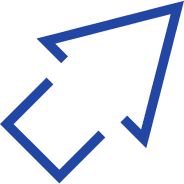 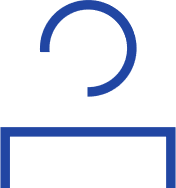 Учет и оперативное обновление объектов КИИ и их состава (в возможностью простого масштабирования и расширения)
Акт категорирования объектов критическойинформационной инфраструктуры предприятия
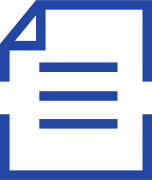 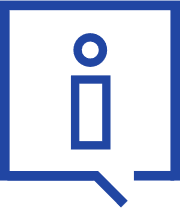 Полный пакет документов для информирования регуляторов
Значительное сокращение временных затрат и человеческих ресурсов для проведения первичного или повторного категорирования
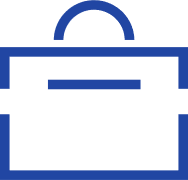 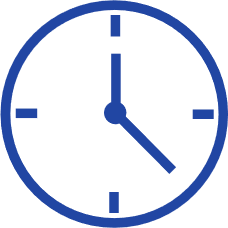 Пример решения проблем
Крупный промышленный холдинг
Проблема клиент до внедрения продукта
Результат внедрения продукта
Сокращенное время на категорированиеПо полученным предписаниям от регулятора необходимо было провести процедуру категорирования в короткий срок. Подрядные организации проводили процедуру в течении 3-4 месяцев, что не устраивало заказчика.
Непрозрачное ценообразованиеСтоимость запланированных в начале года расходов на процедуру категорирования выросла на 30-40%, что не входило в рамки бюджета.
Утечка конфиденциальных данныхКомпания ранее страдала при утечке конфиденциально информации и идеальным вариантом был либо найм сотрудников для категорирования, либо поиск продукта.
Ускоренное категорированиеПри внедрении продукта подготовка полного пакета документов по 84 ОКИИ заняло 4 рабочих дня (при учёте отраслевой специфики). Ошибок в ходе проверки со стороны регулятора не выявлено.
ЦенообразованиеВвиду того, что заказчик приобретал программное обеспечение мы смогли предоставить трехлетнюю спецификацию с ежегодной оплатой, тем самым зафиксировать стоимость в договоре и дать возможность не только корректного прогноза по бюджету, но и сэкономить.
Ведение информации на протяжении всего цикла жизни объектов КИИВся информация хранилась у заказчика без передачи третьим лицам, что уменьшало риски утечки данных.
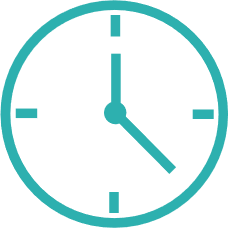 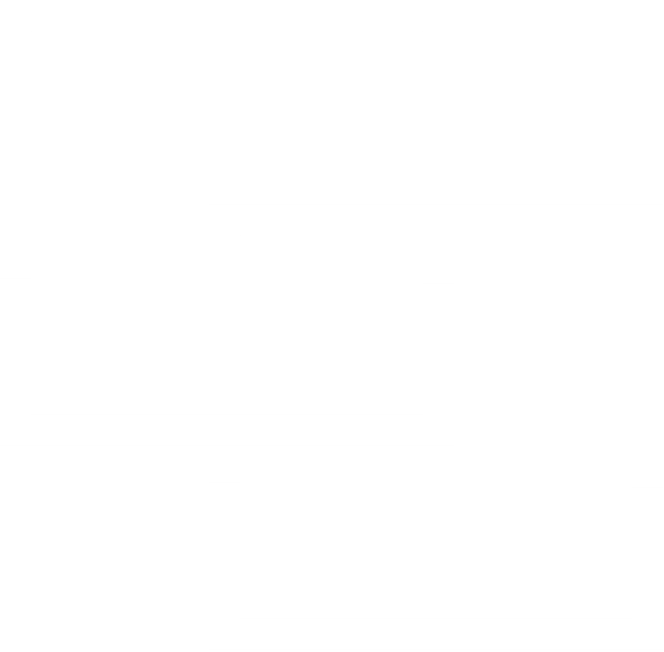 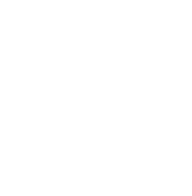 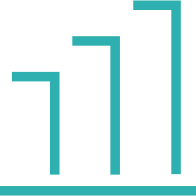 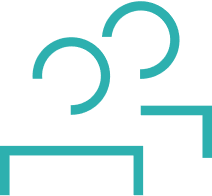 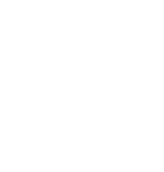 Ключевые функции системы
Учет сведений об объектах КИИ
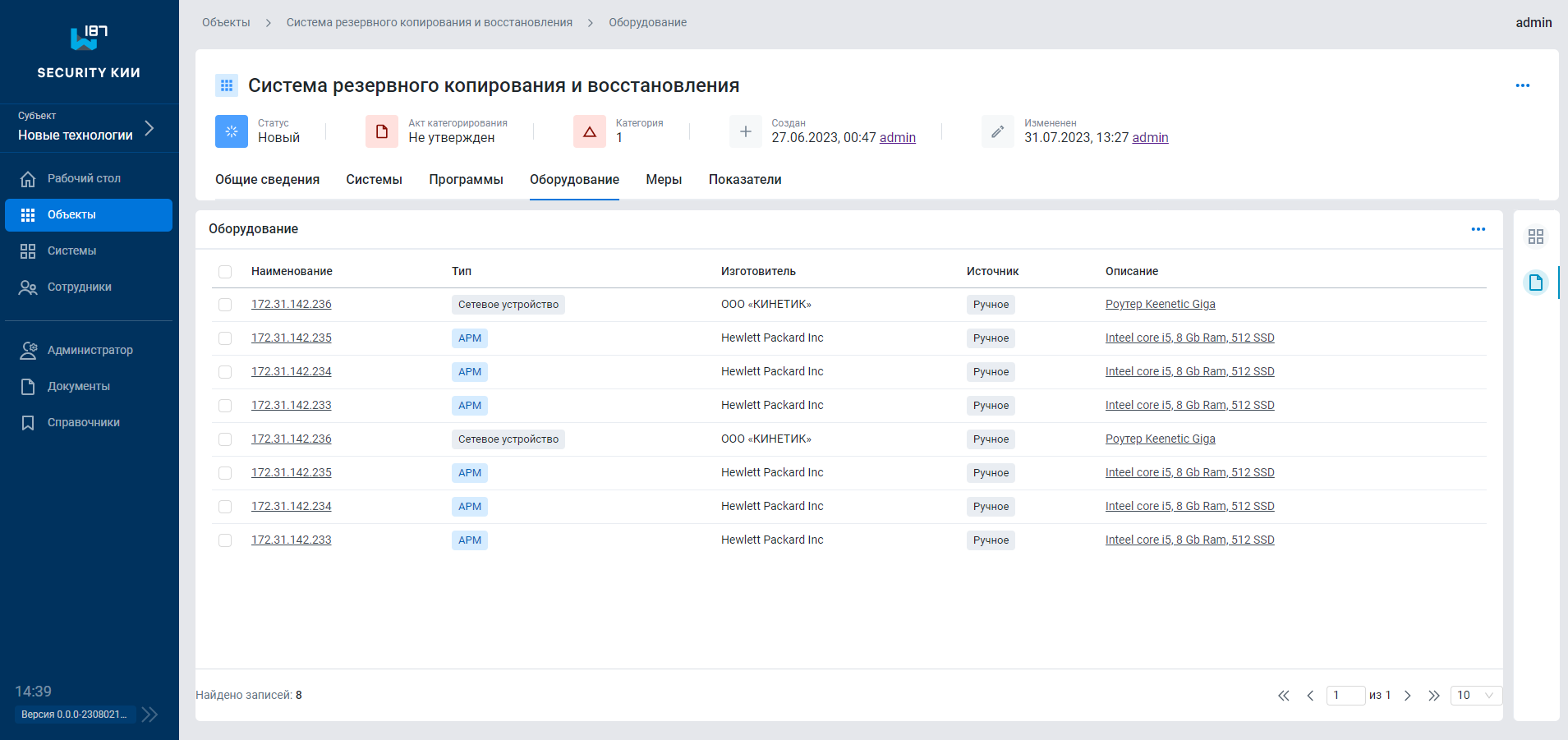 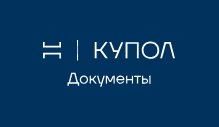 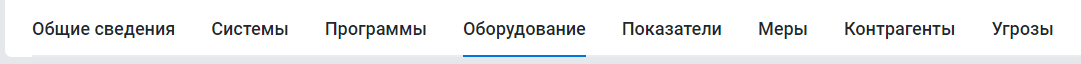 Формирование списка активов для объектов КИИ
33
заключение
НОТА КУПОЛ
При развитии продуктов мы ориентируемся на
Современные технологии
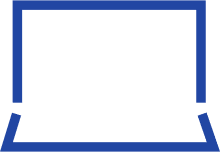 Зарубежные и российские тренды
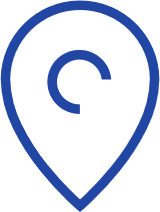 Мы открыты для получения обратной связи!
Требования регуляторов
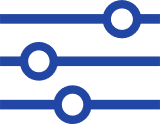 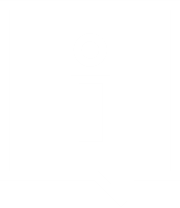 Отраслевые требования
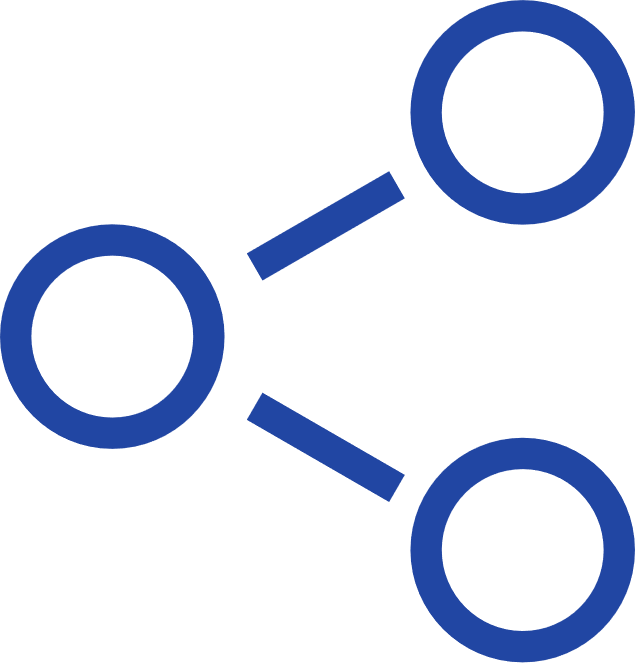 Требования отдельных заказчиков
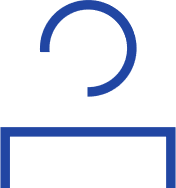 35
СПАСИБОЗА ВНИМАНИЕ!
ВОПРОСЫ?
Контакты для связи:

Игорь МорозовКоммерческий директорНОТА КУПОЛISMorozov@nota.tech+7 964 528 76 28